Муниципальное бюджетное дошкольное образовательное учреждение 
города Иркутска детский сад  № 89
«Дошкольная академия финансов»
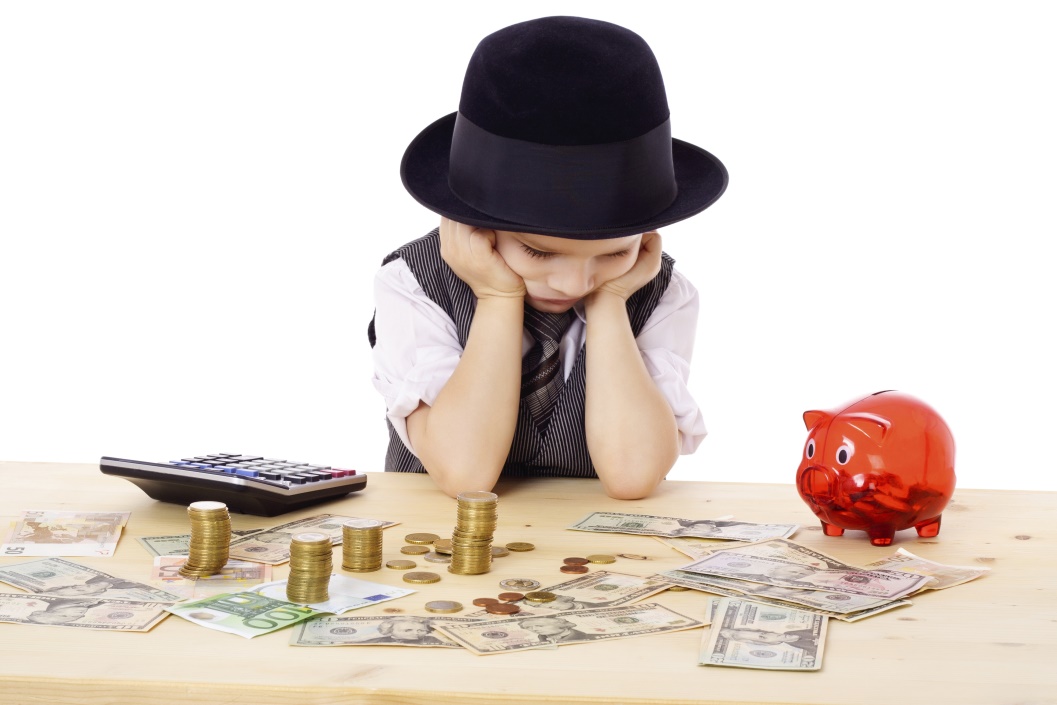 Воспитатель первой 
квалификационной категории:
Шуперт Василина Николаевна
«Формирование предпосылок финансовойграмотности у старших дошкольников в условиях дошкольной образовательной организации»
Актуальность: Воспитание финансовой грамотности детей дошкольного возраста в настоящее время актуально и востребовано. Ведь финансовая грамотность является глобальной социальной проблемой, неотделимой от ребенка с ранних лет его жизни.
Цель: создание условий для формирования у дошкольников предпосылок финансовой грамотности и успешной социализации в современном обществе.
Задачи:
Формировать предпосылки финансовой грамотности у дошкольников, посредством разнообразных видов детской деятельности и педагогических технологий.
Сформировать у детей понимание взаимосвязи между экономическими и этическими категориями (труд, товар, деньги, цена, стоимость) и нравственными понятиями (бережливость, честность, экономность, щедрость)
Научить детей правильно вести себя в реальных жизненных ситуациях, носящих экономический характер (покупка в магазине, плата за проезд в транспорте и т.д.);
Вовлечь родителей в образовательный процесс как первых учителей в ознакомлении с миром профессий, приобретении финансовых и социальных знаний и понятий.
Лэпбук «Берегите ваши денежки»
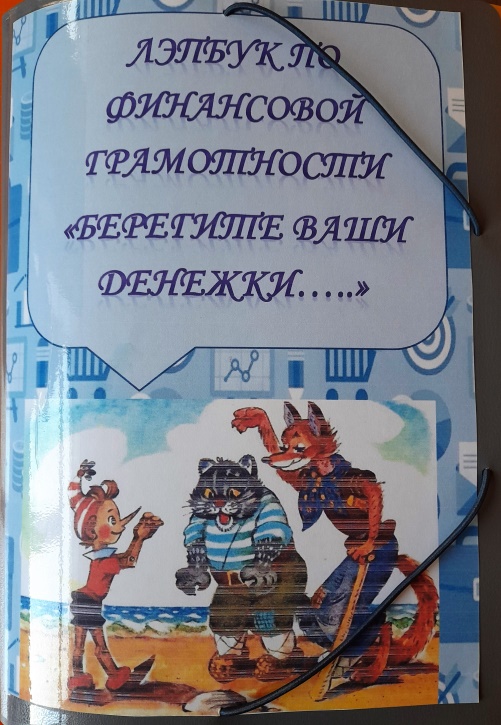 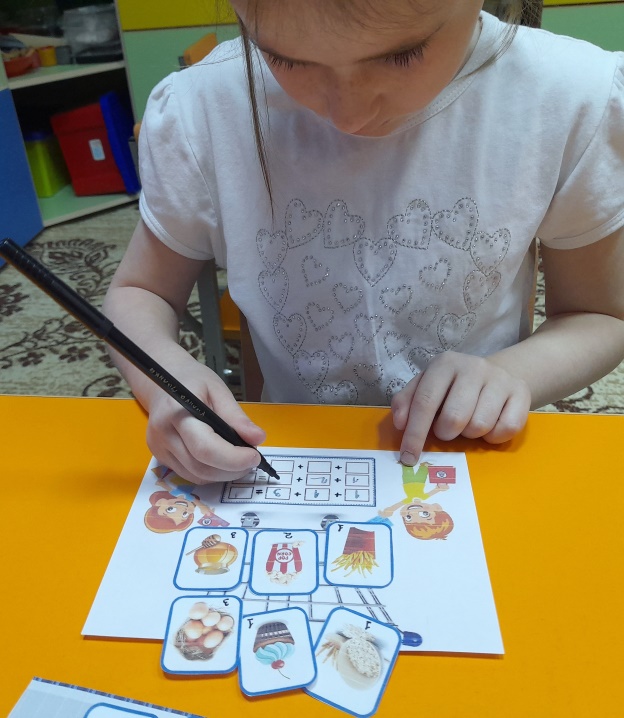 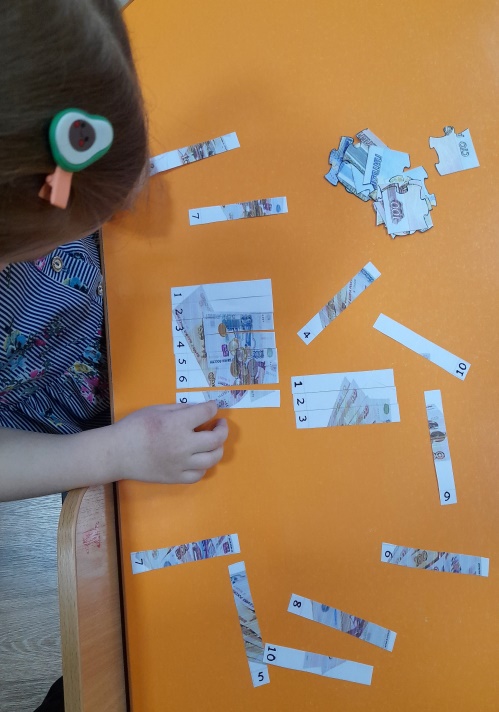 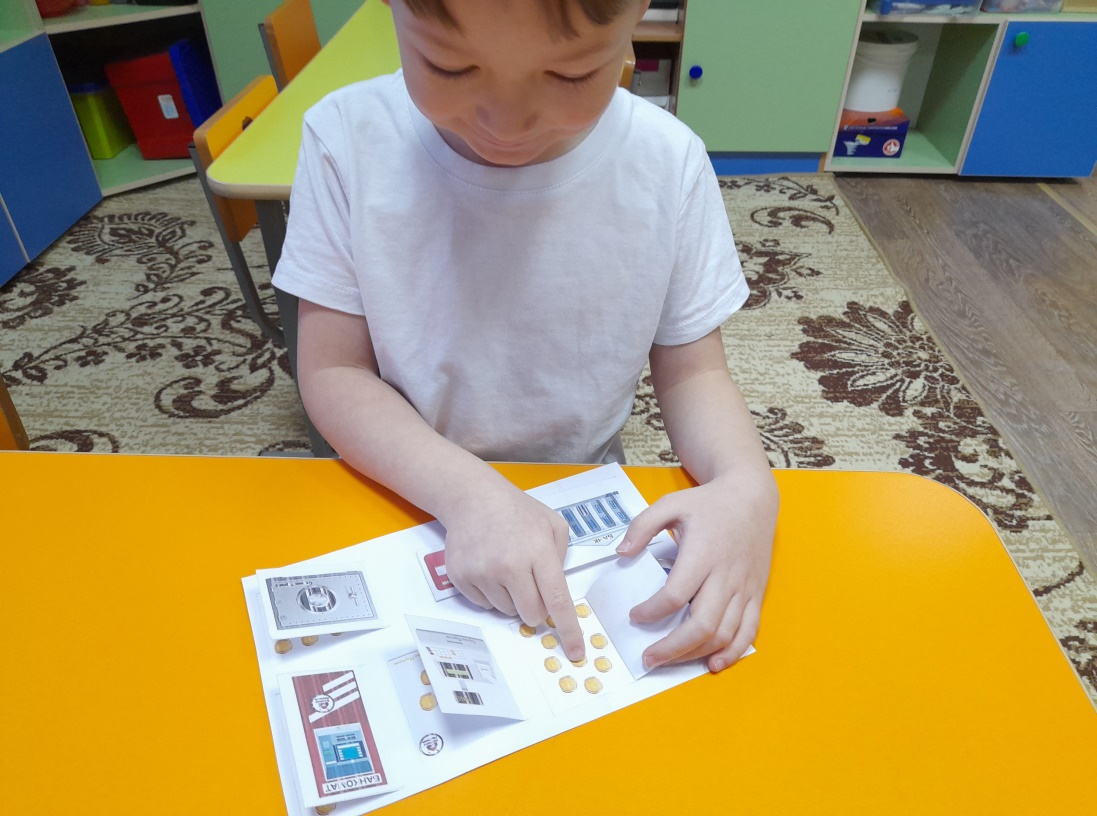 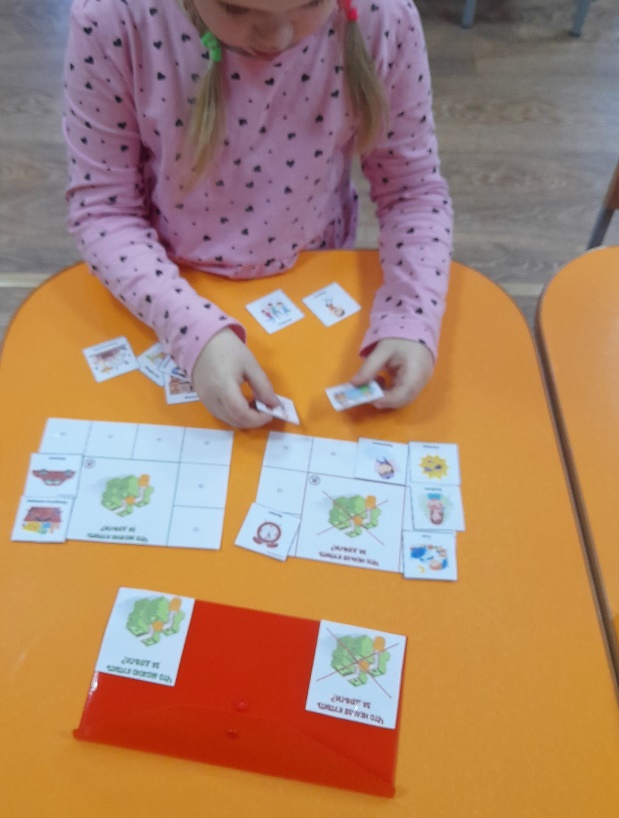 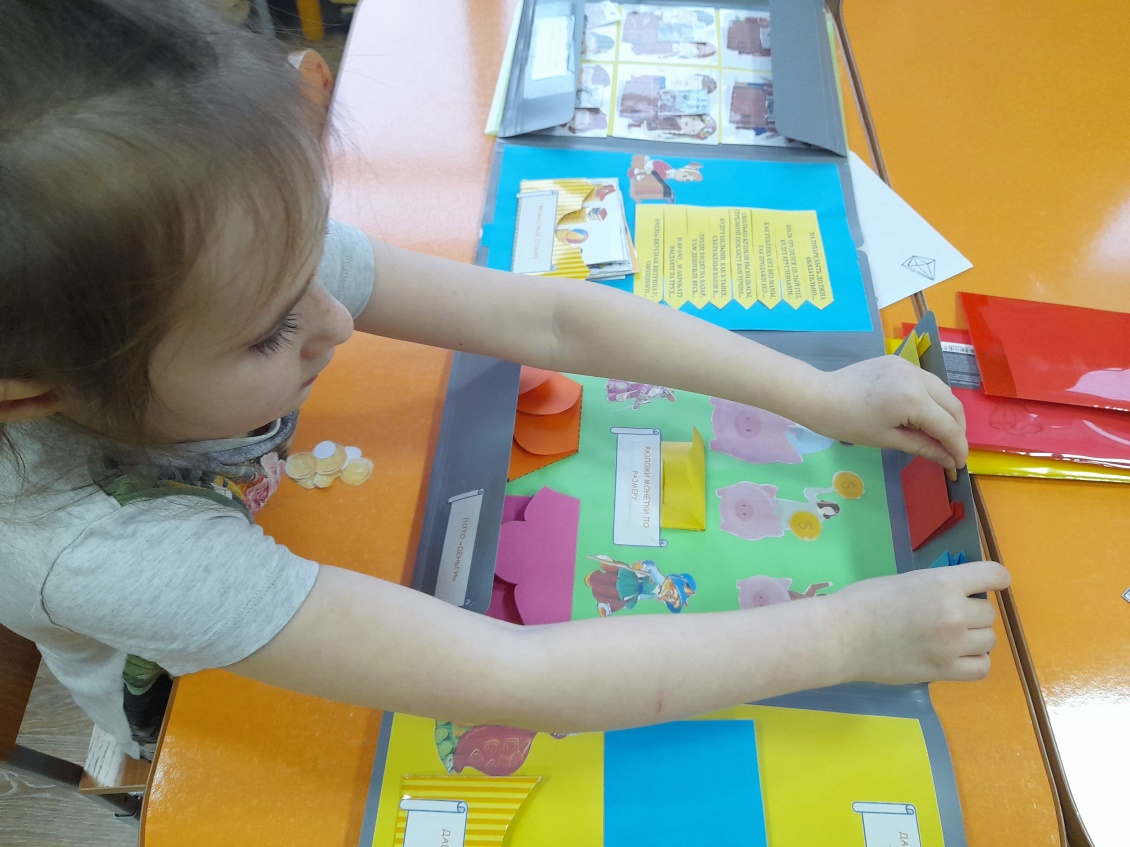 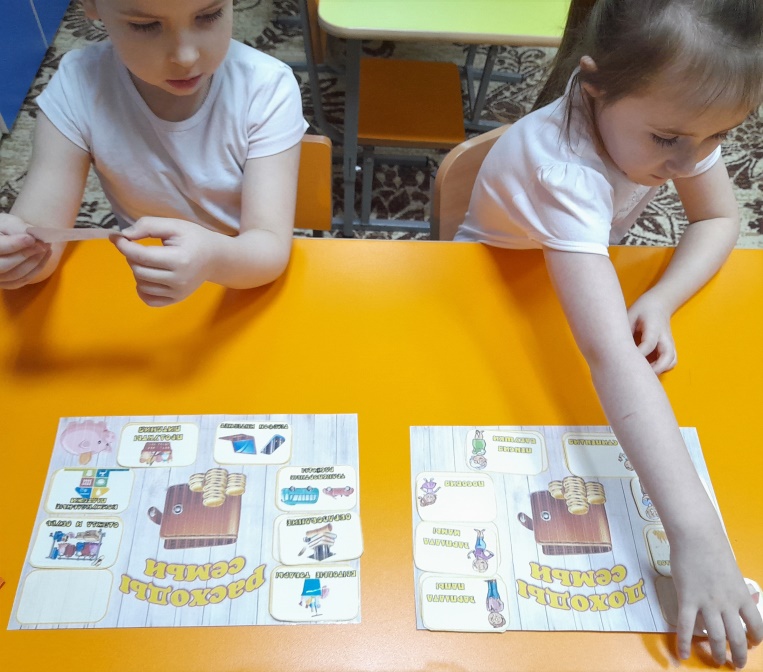 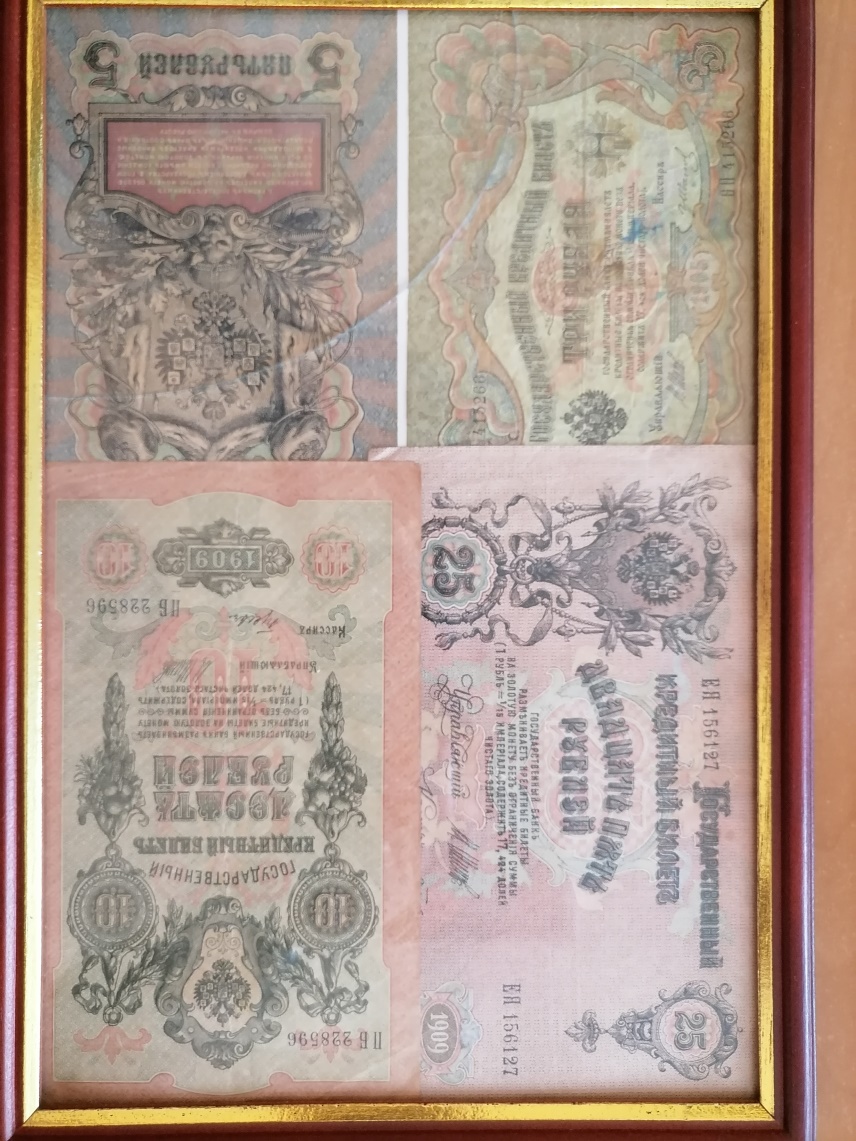 Мини-музей «Какими бывают деньги?»
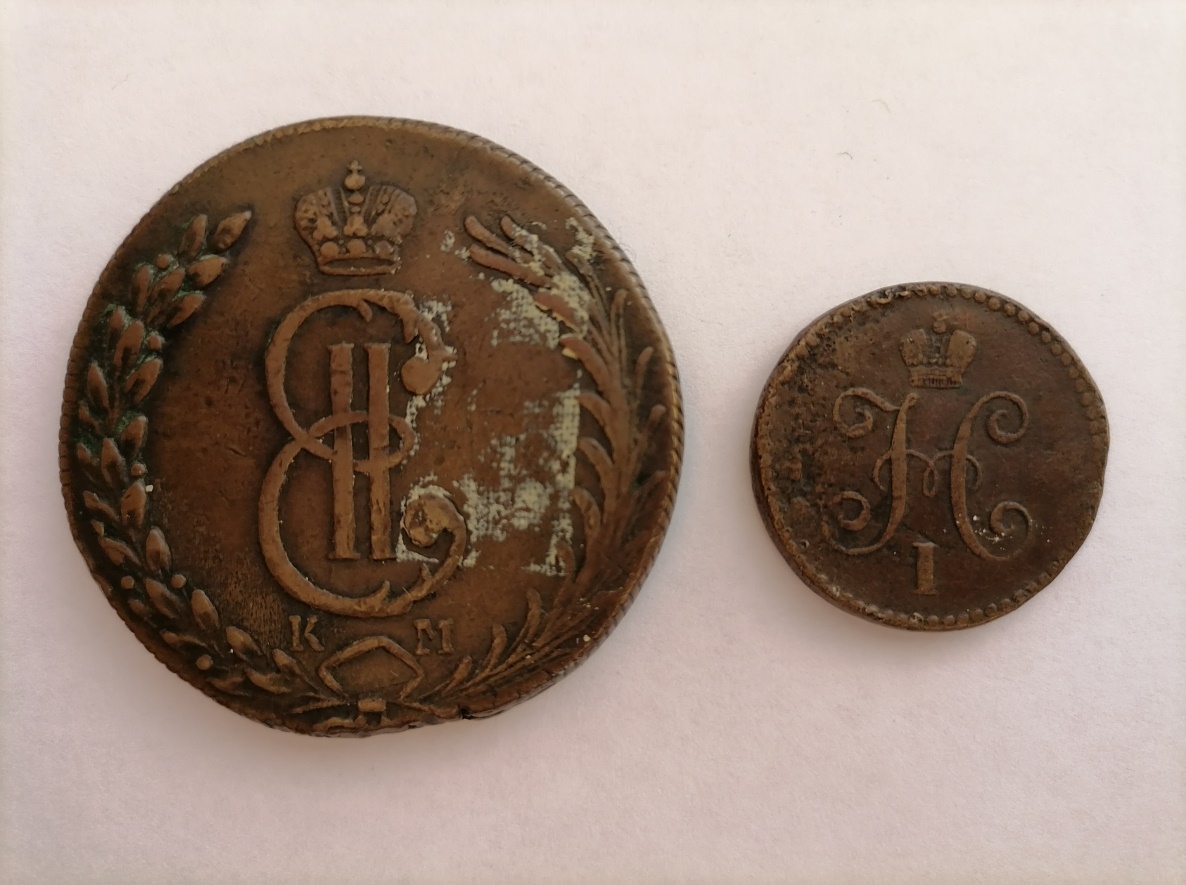 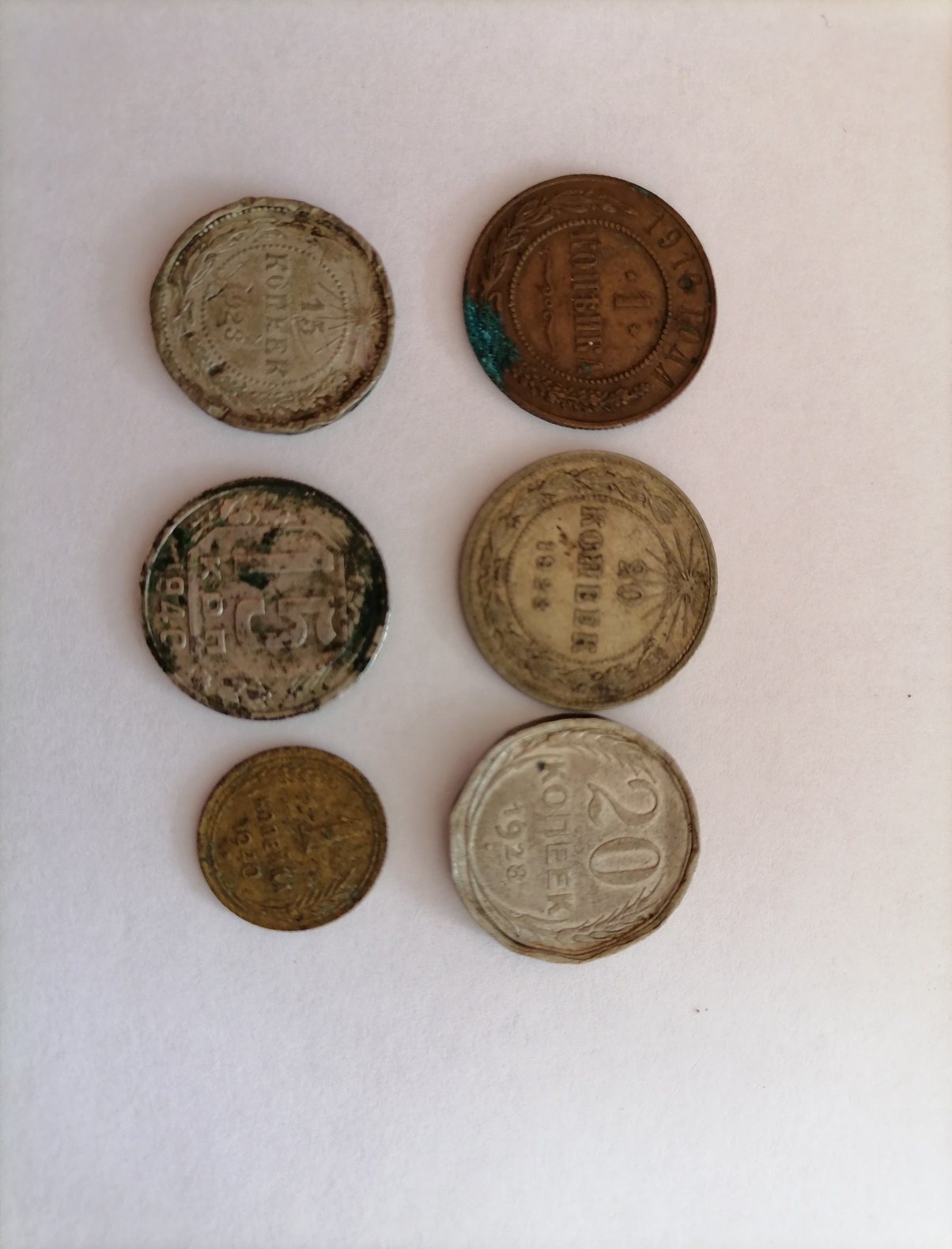 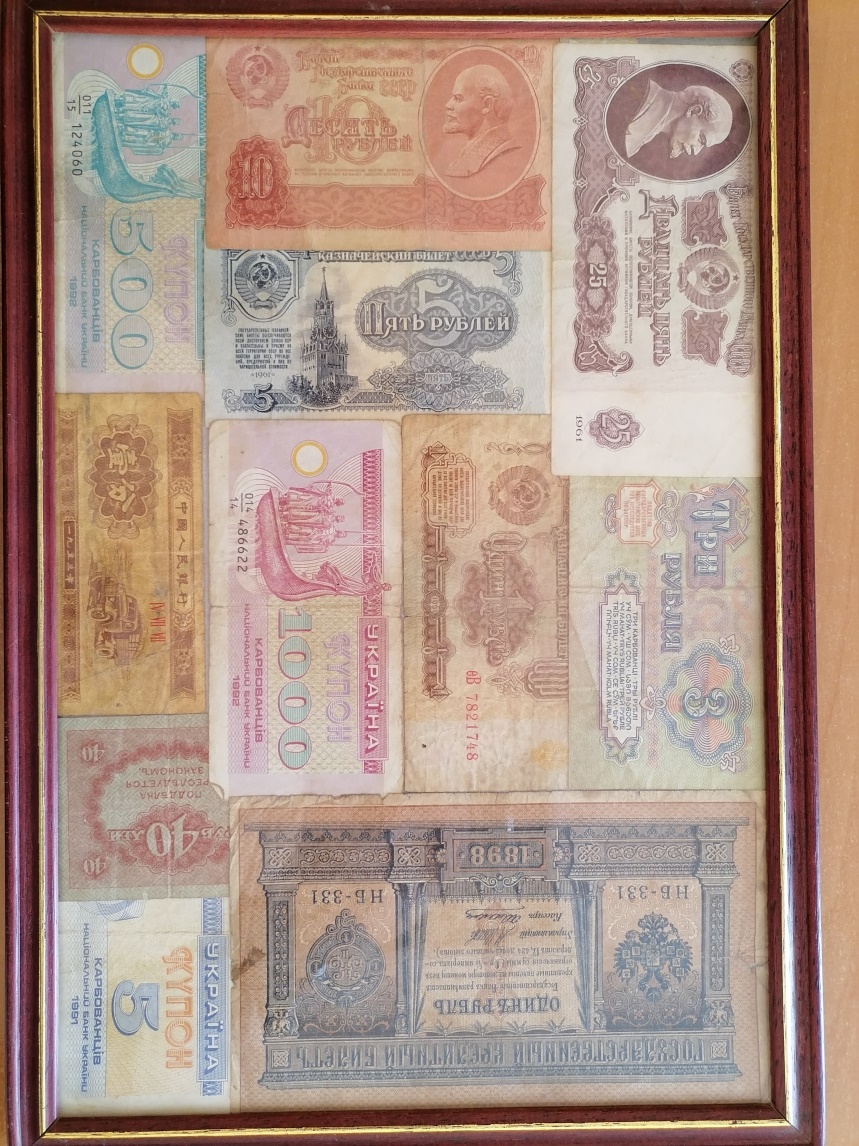 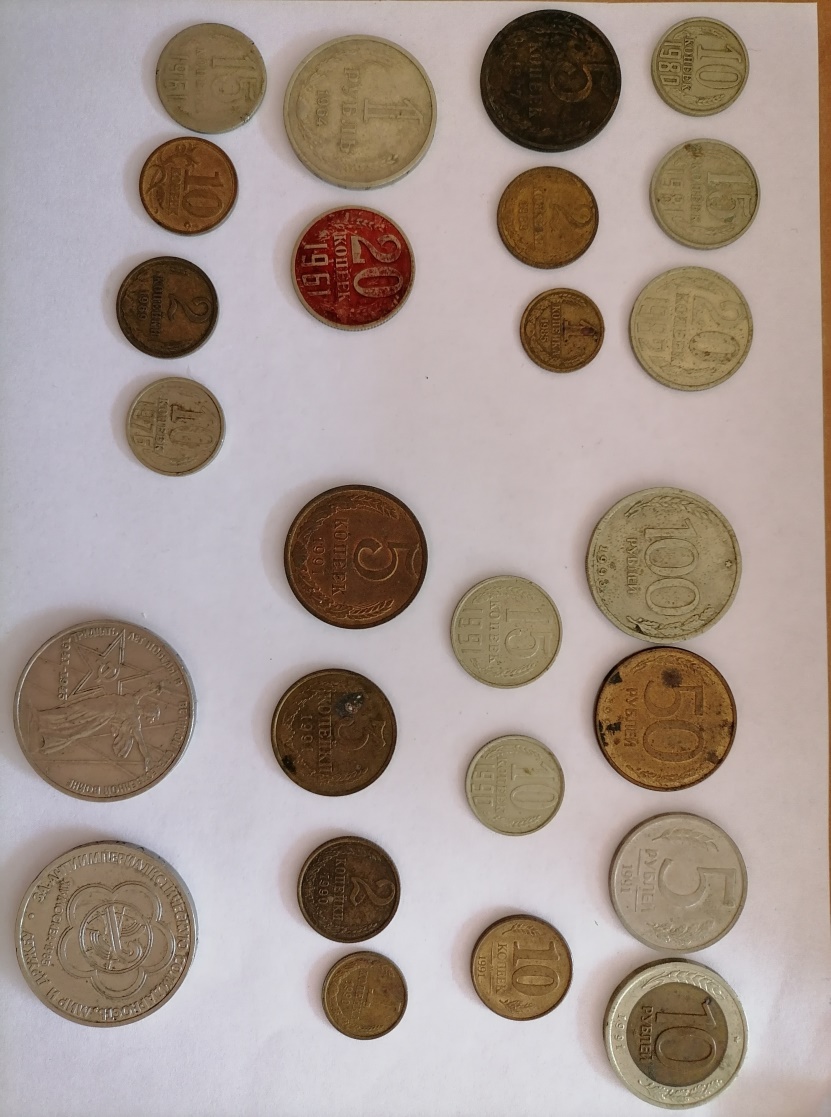 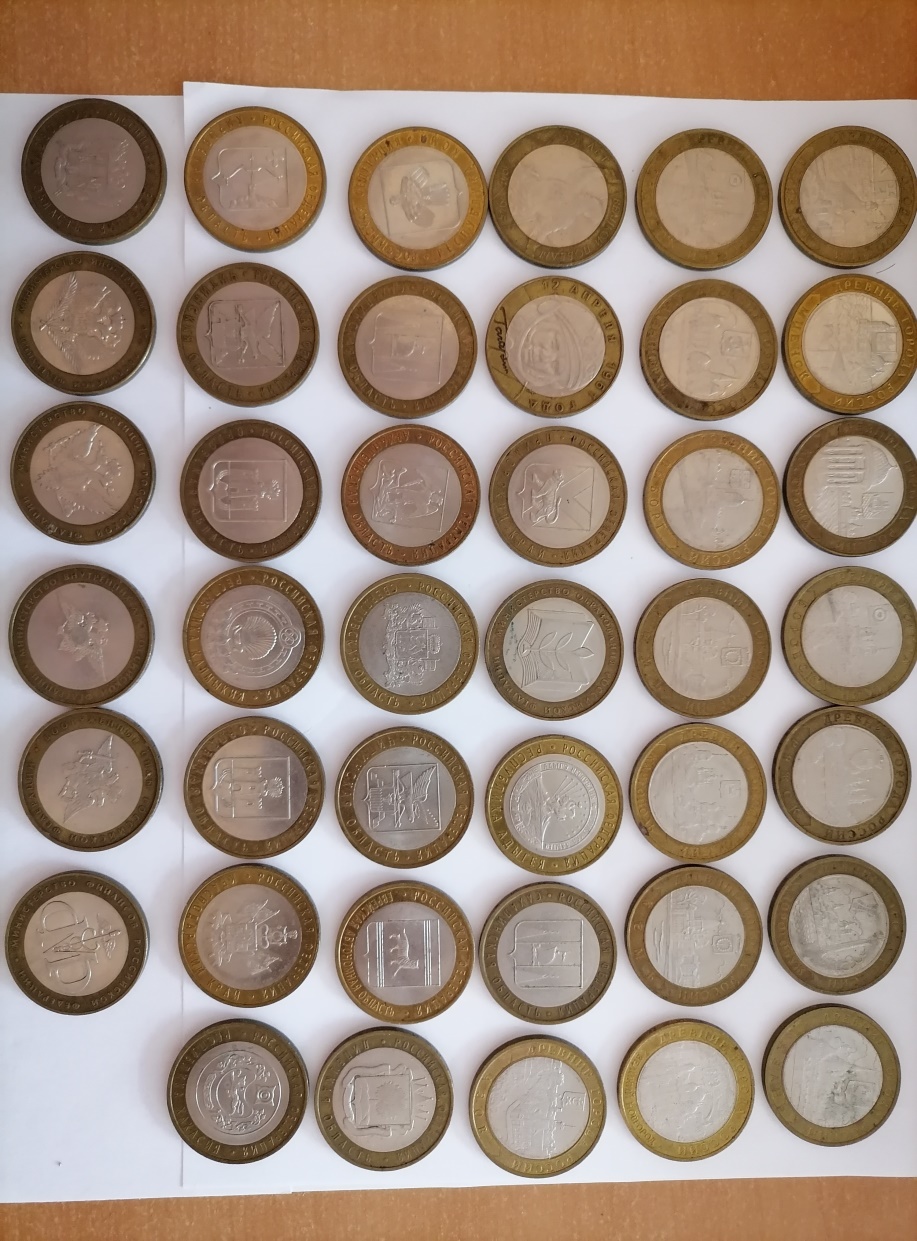 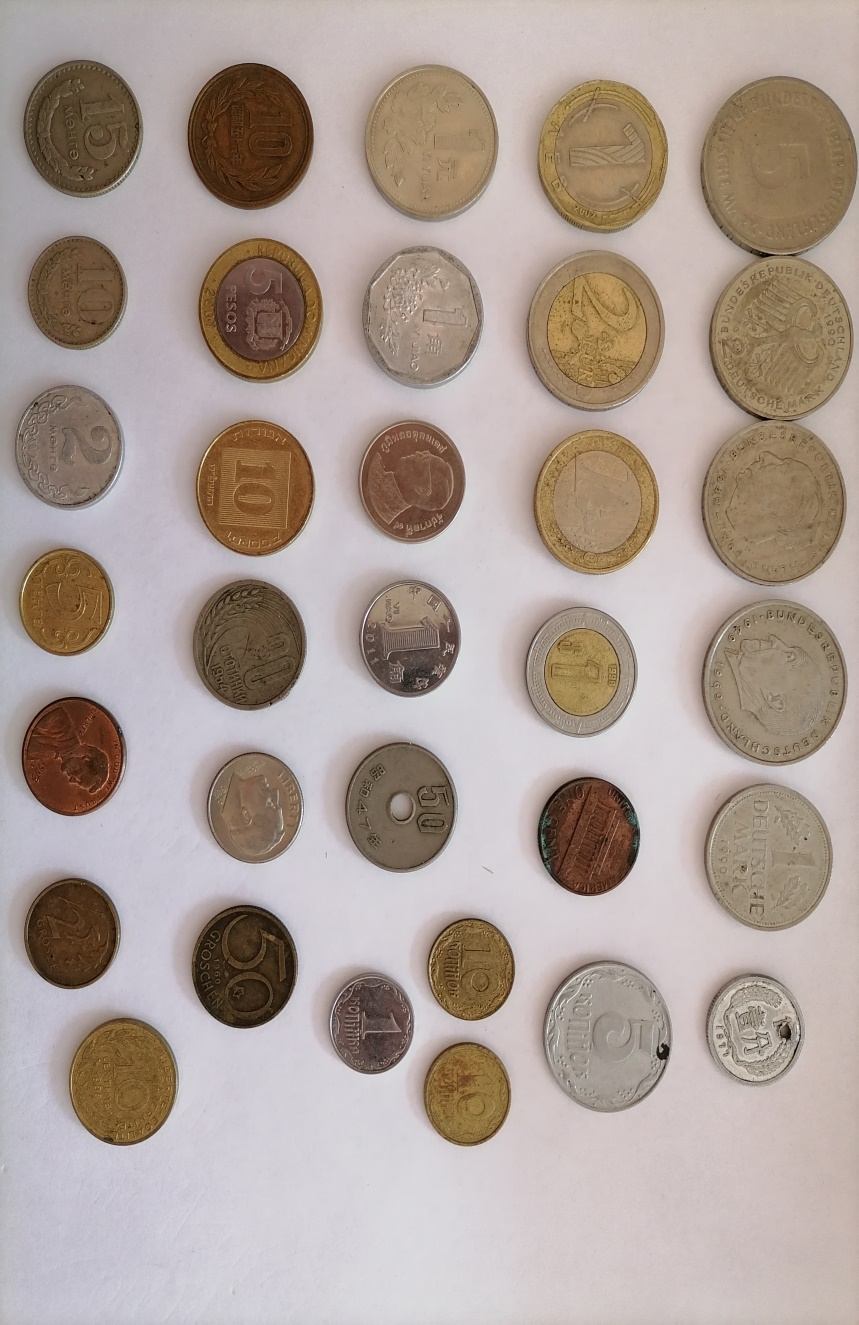 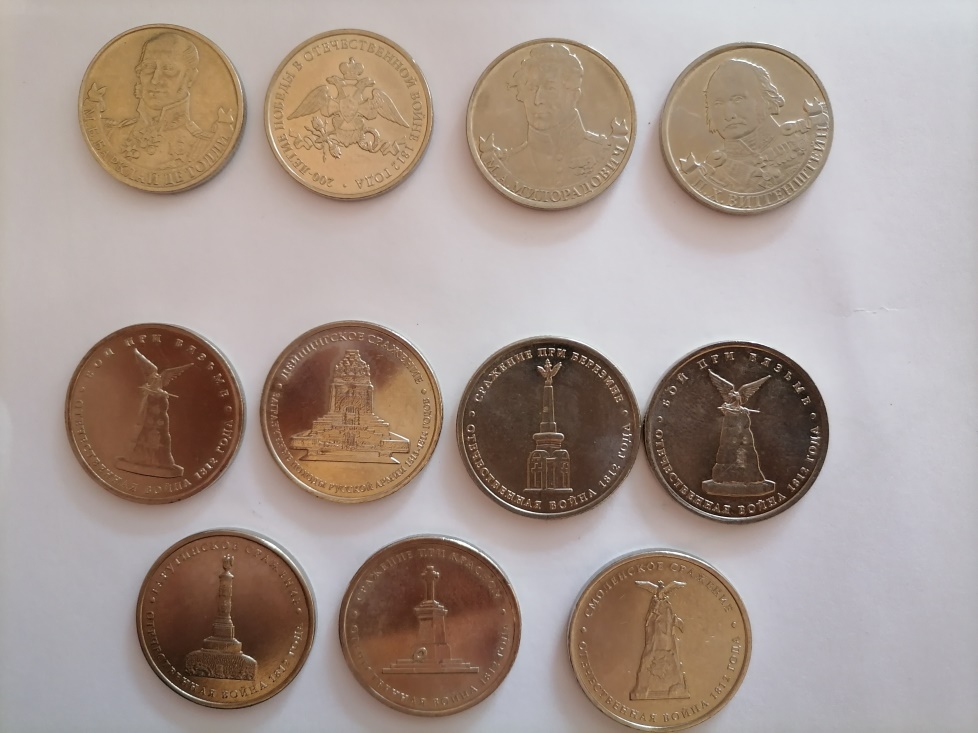 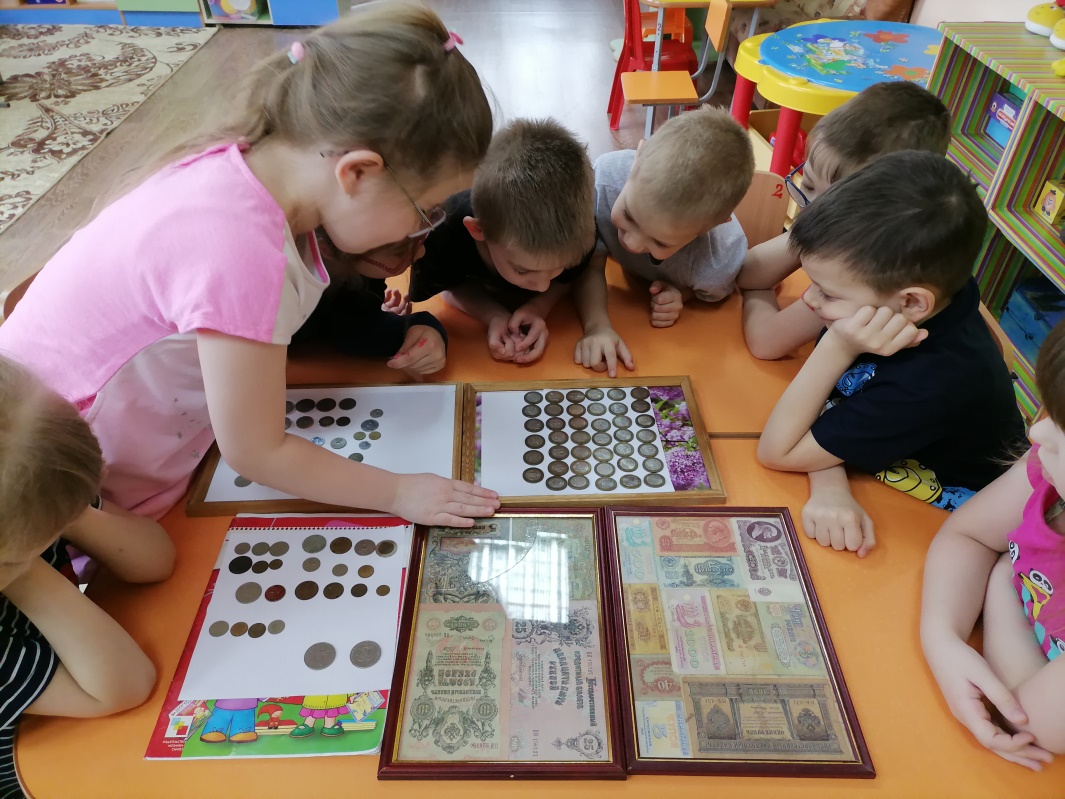 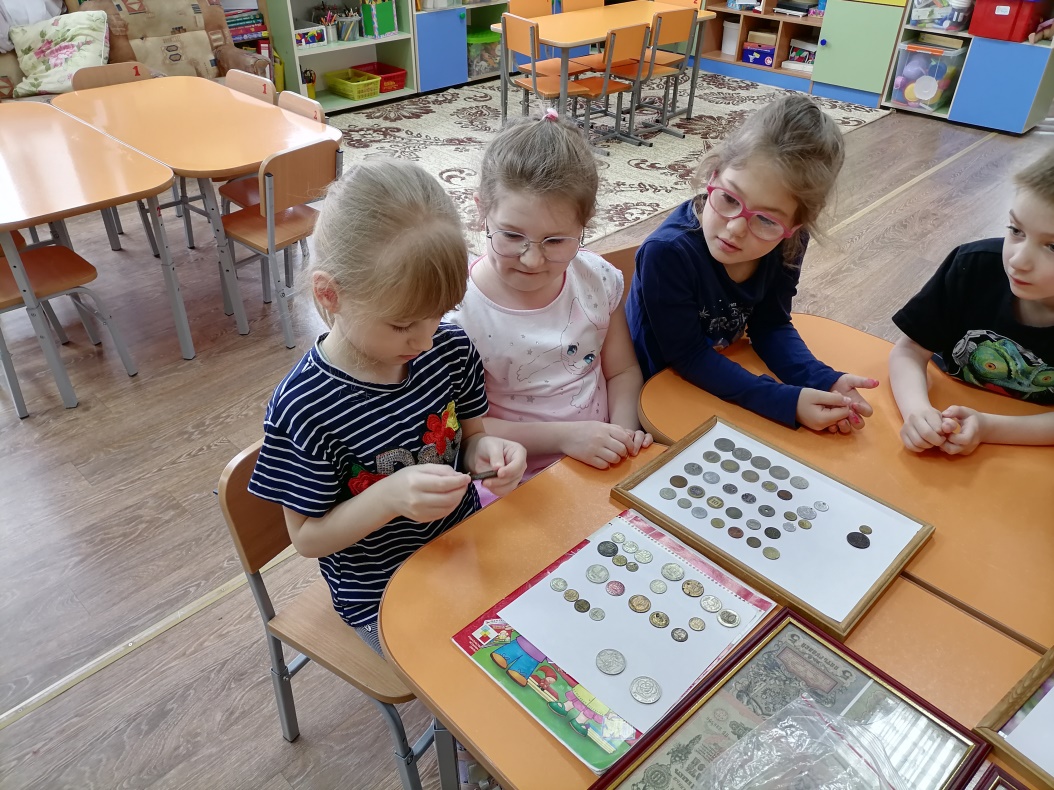 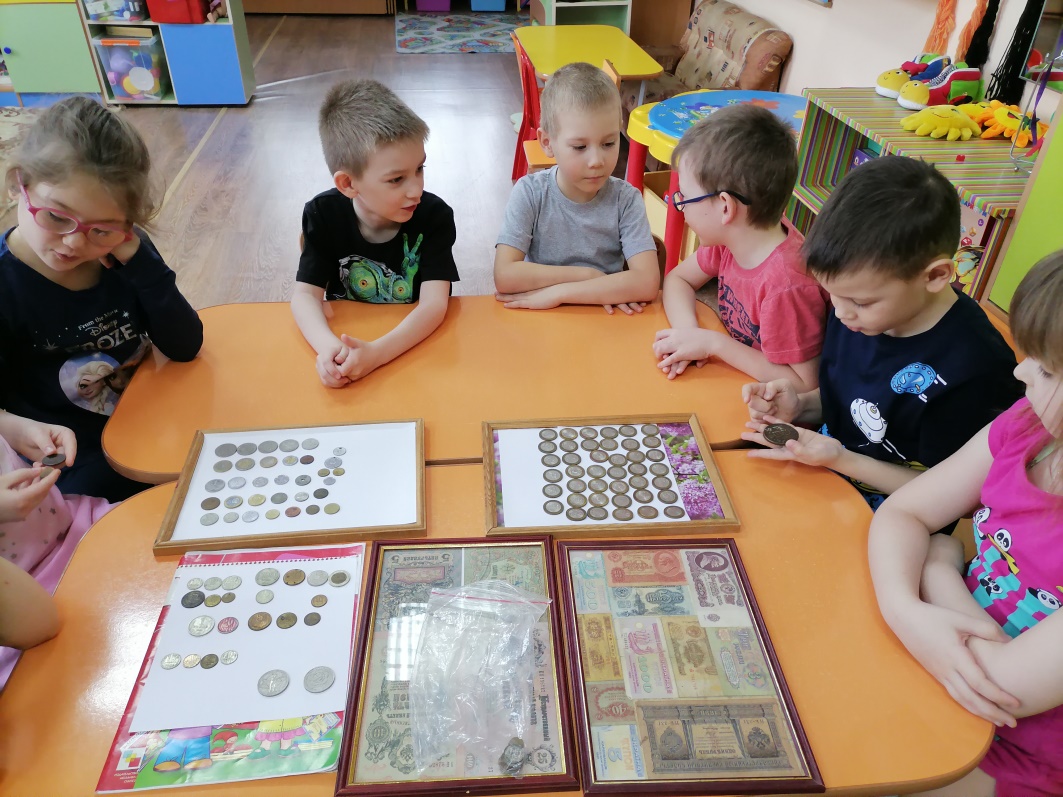 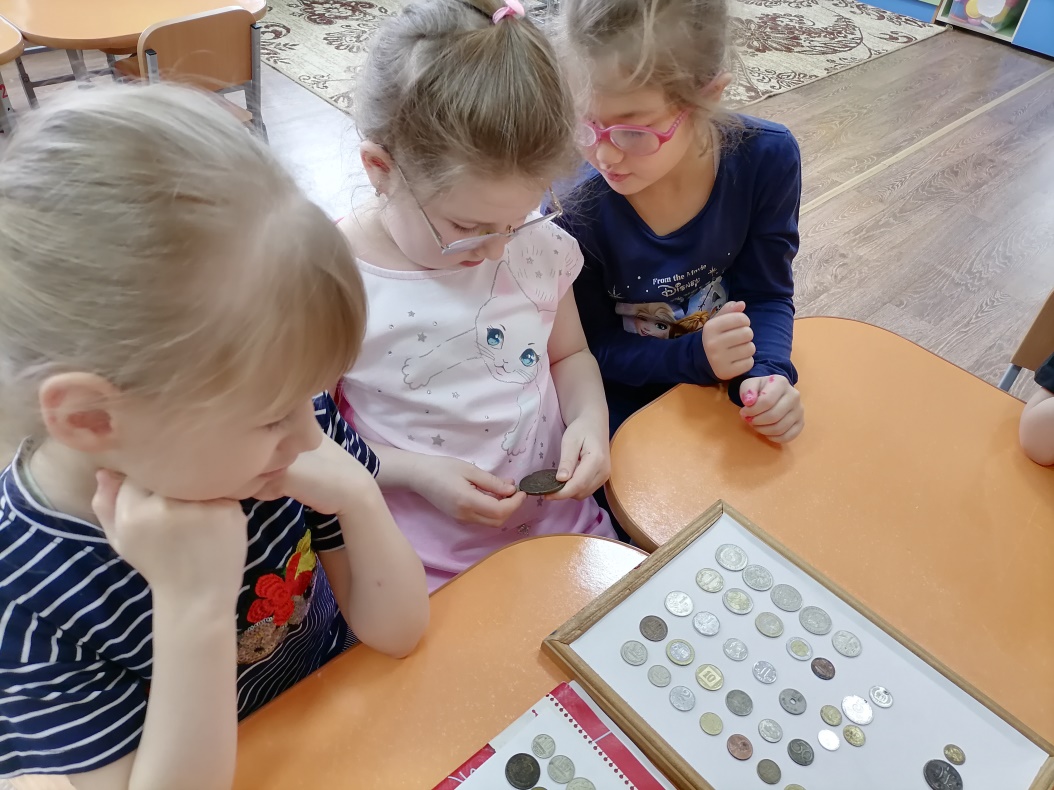 Экскурсия в отделение сбербанка
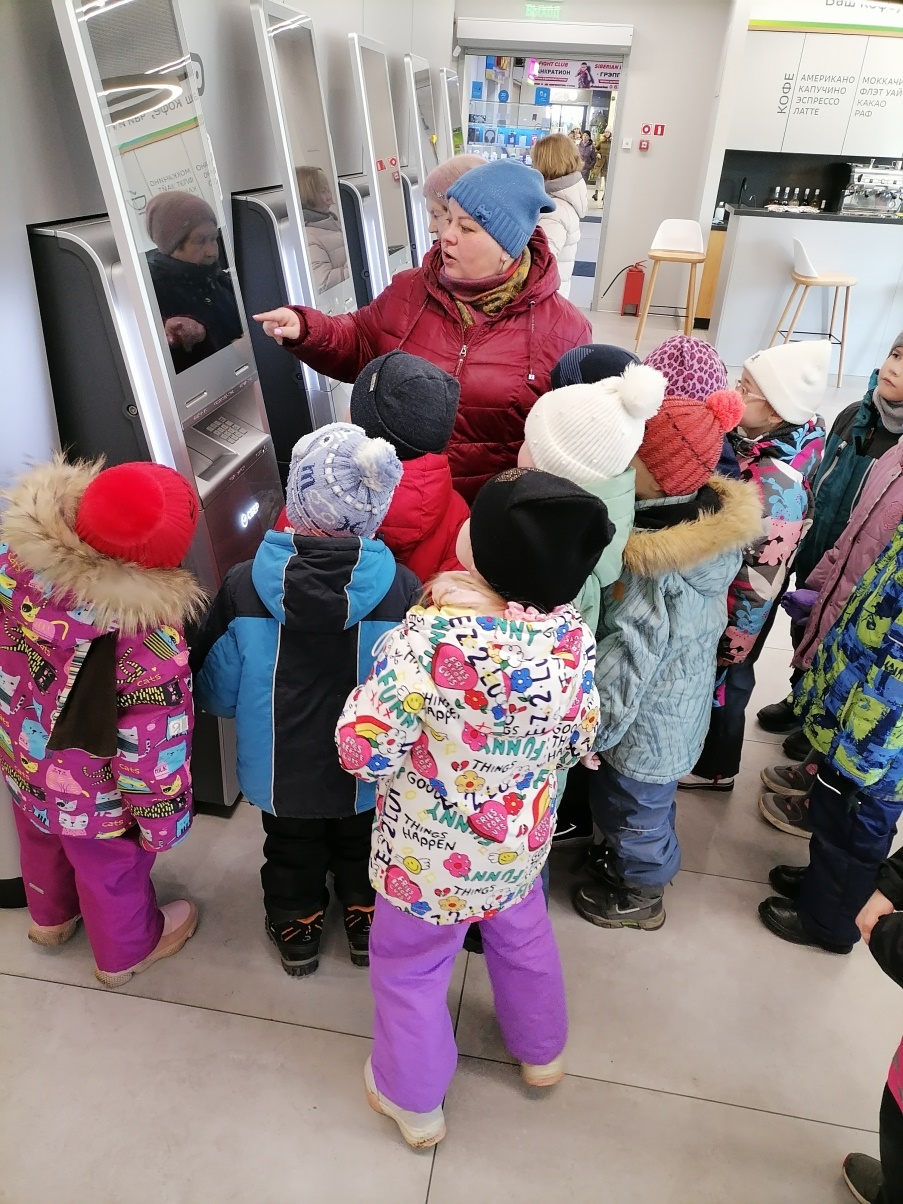 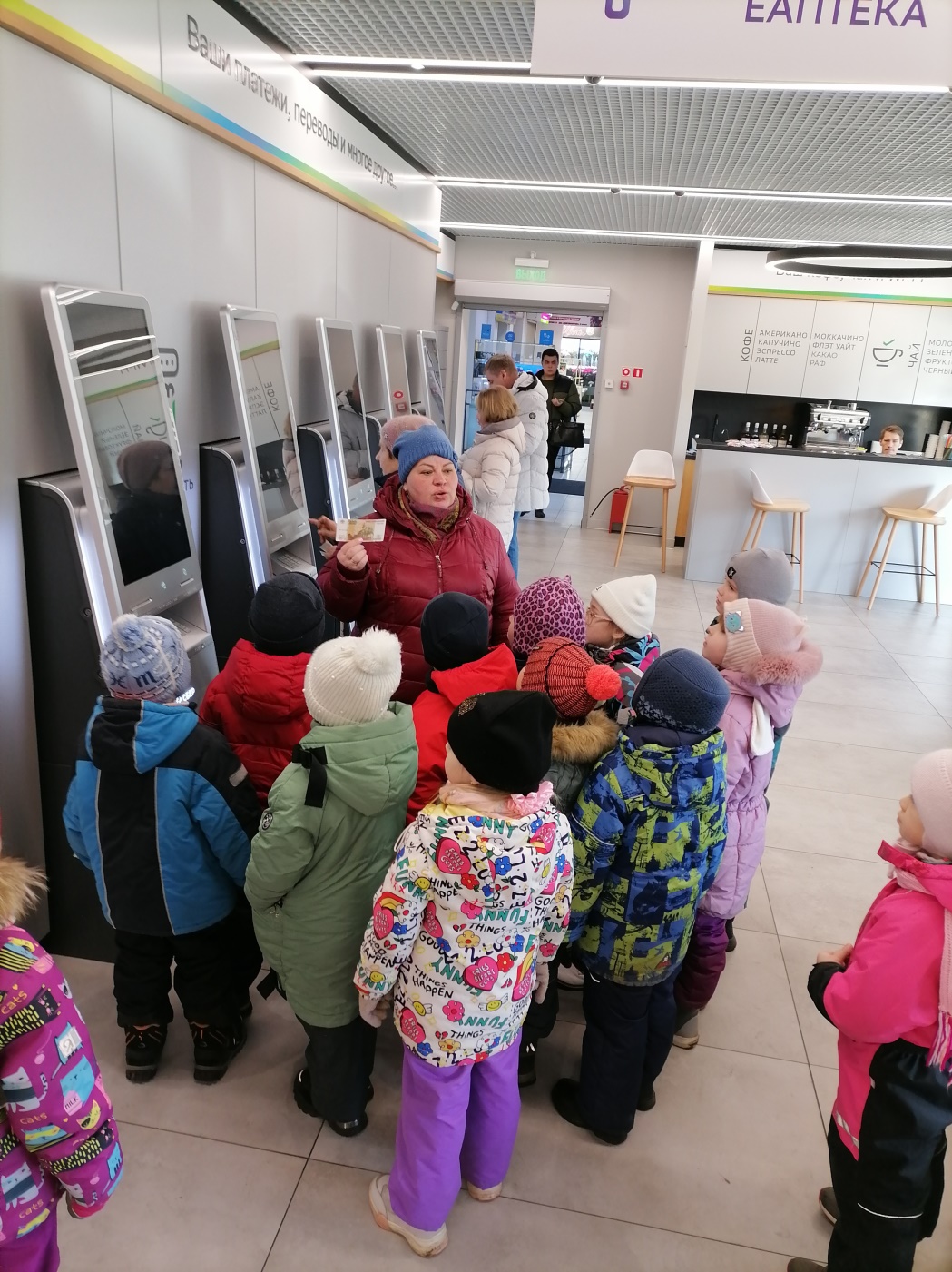 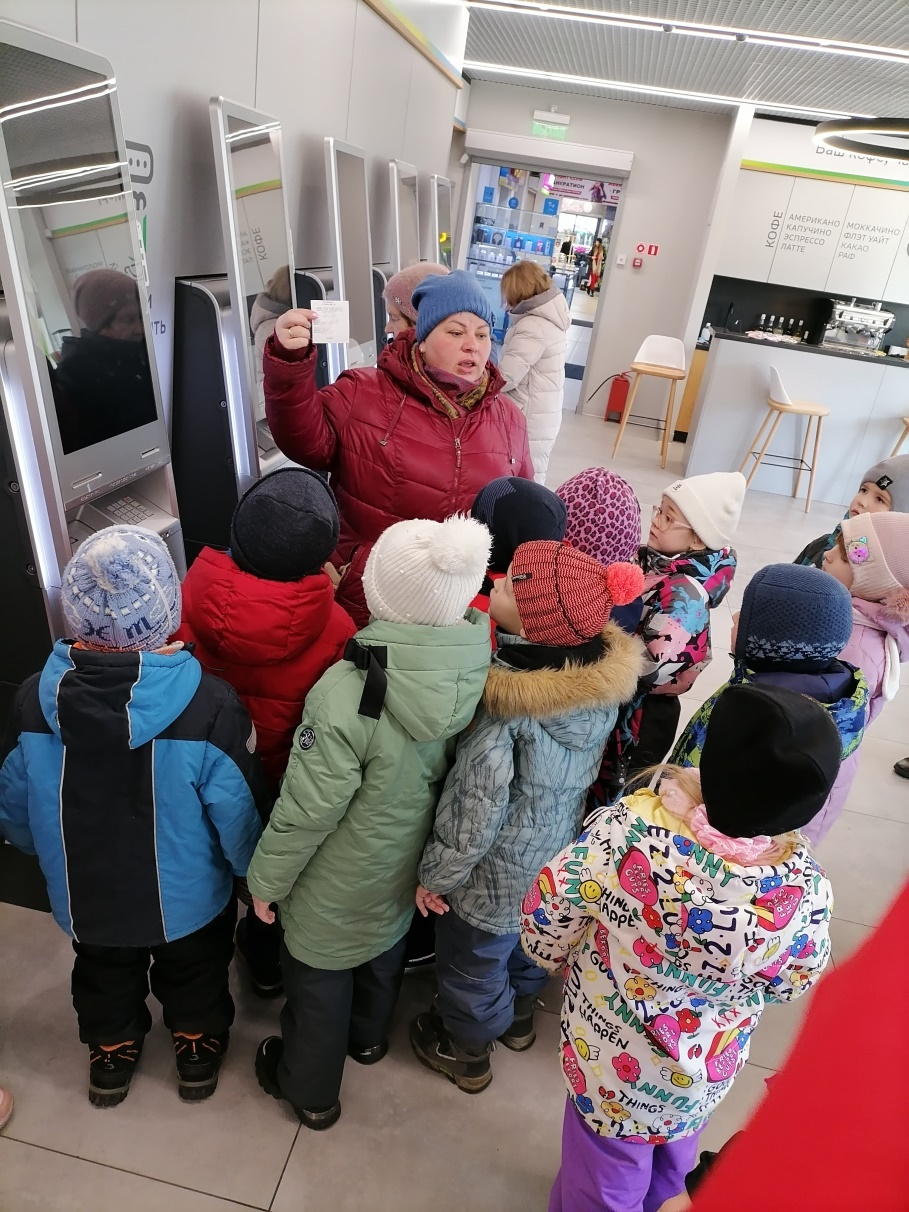 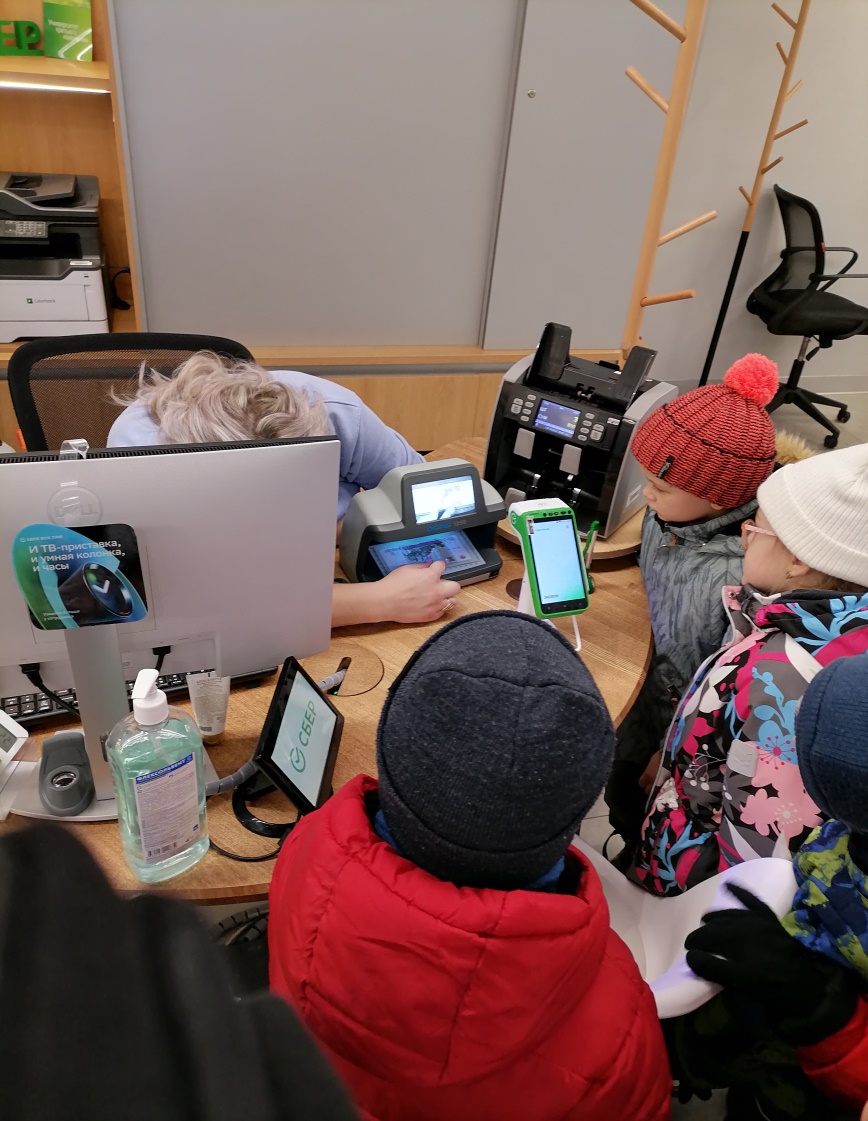 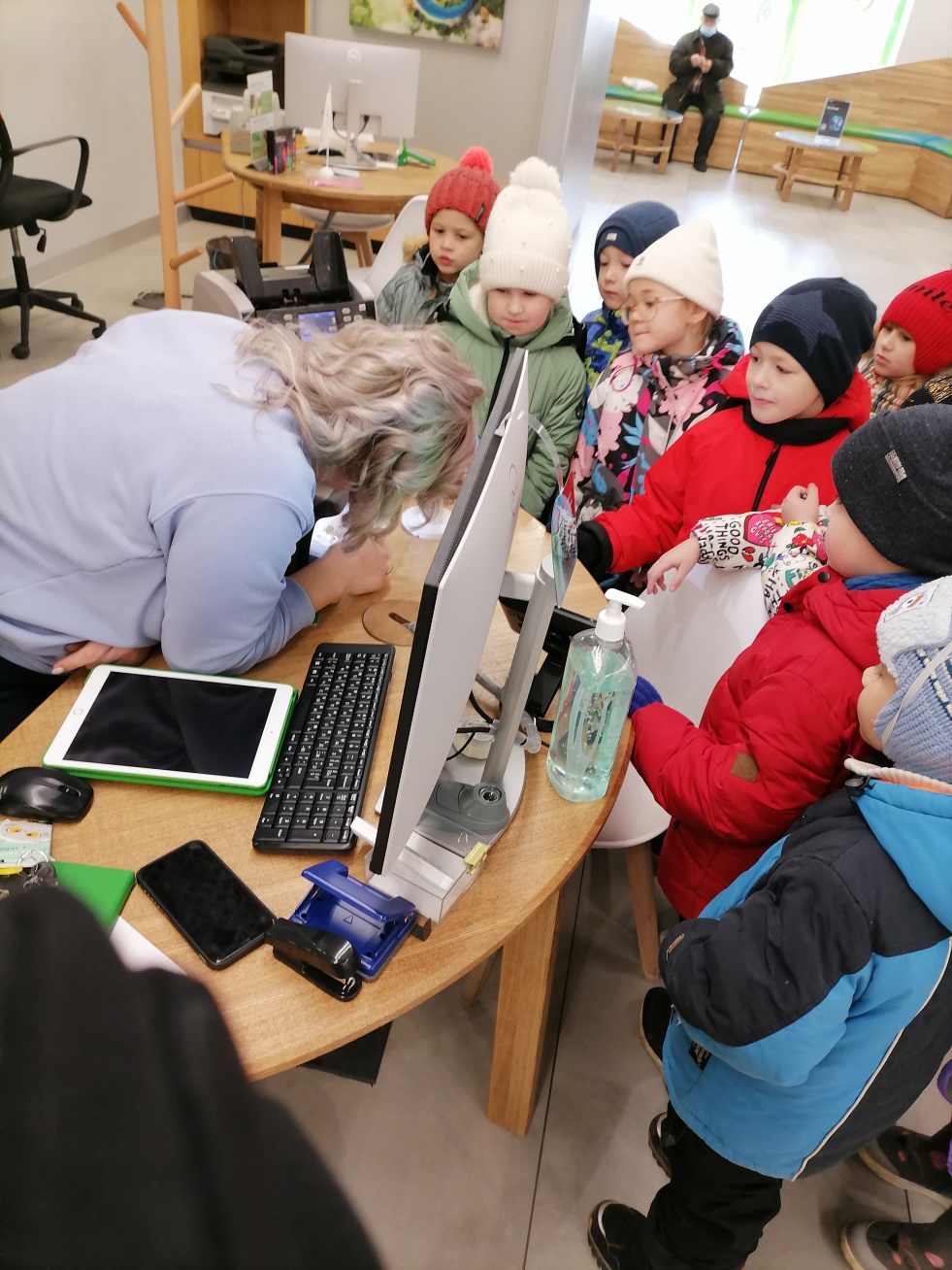 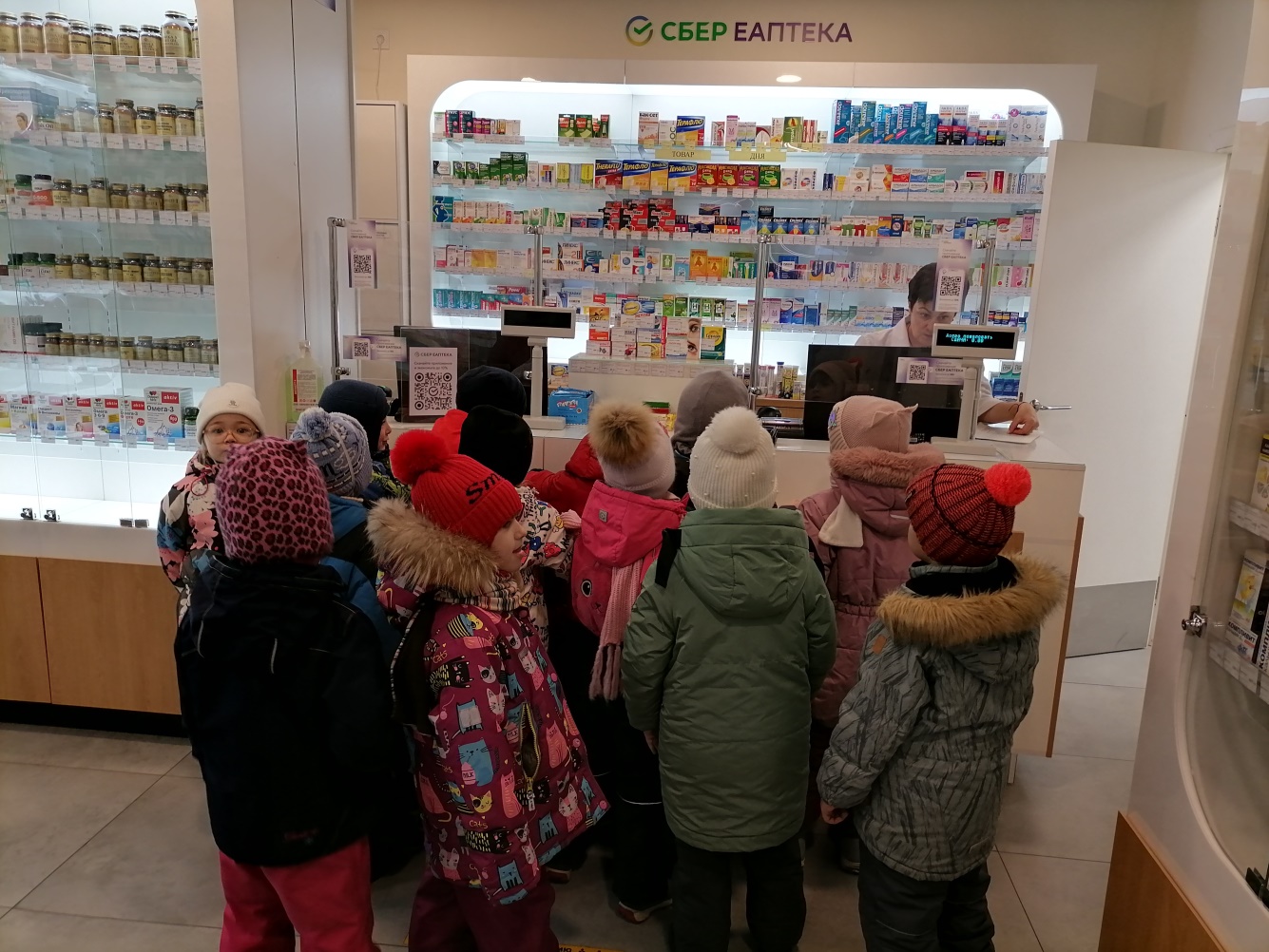 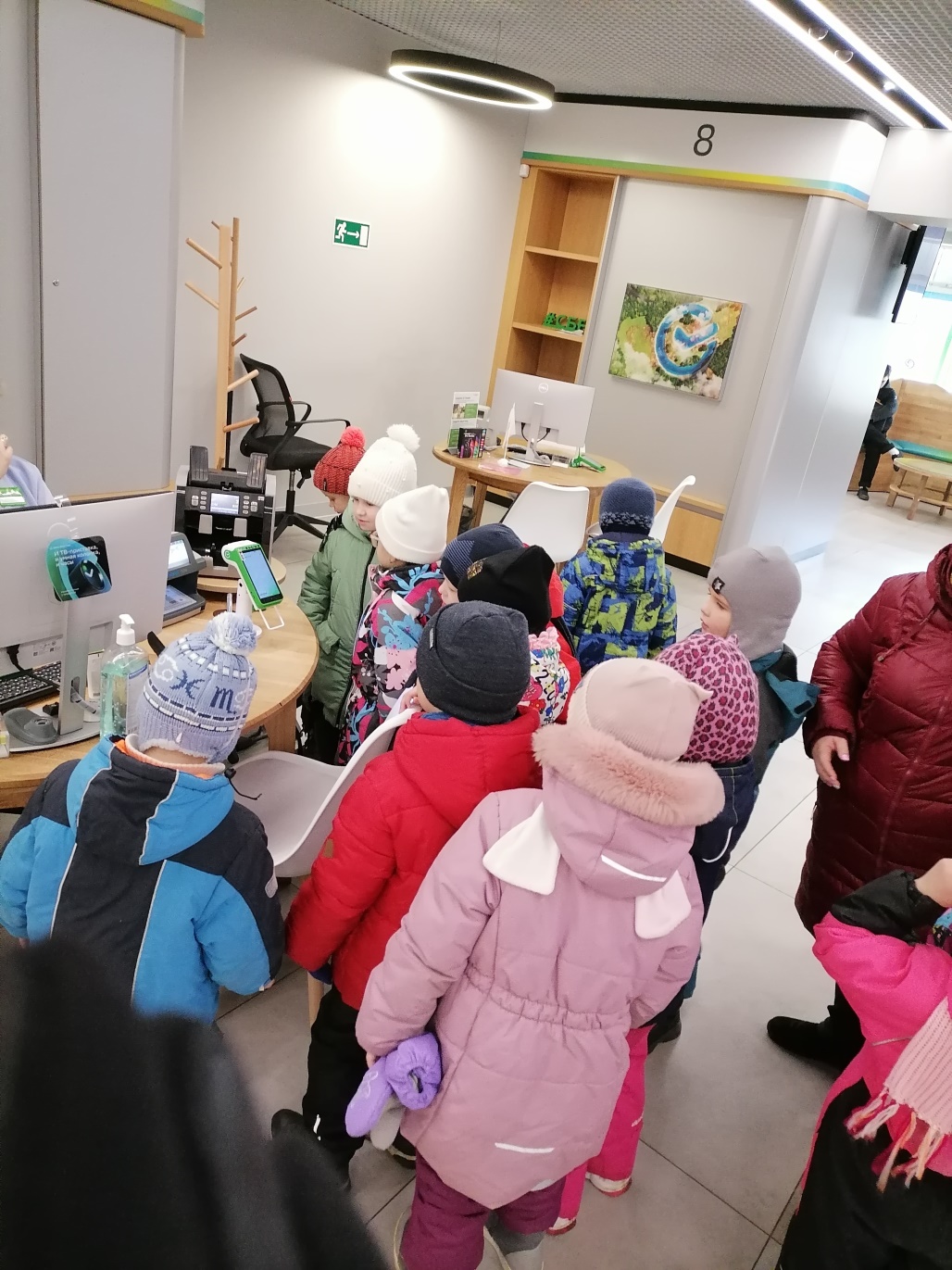 Экскурсия в супермаркет и магазин продуктов.
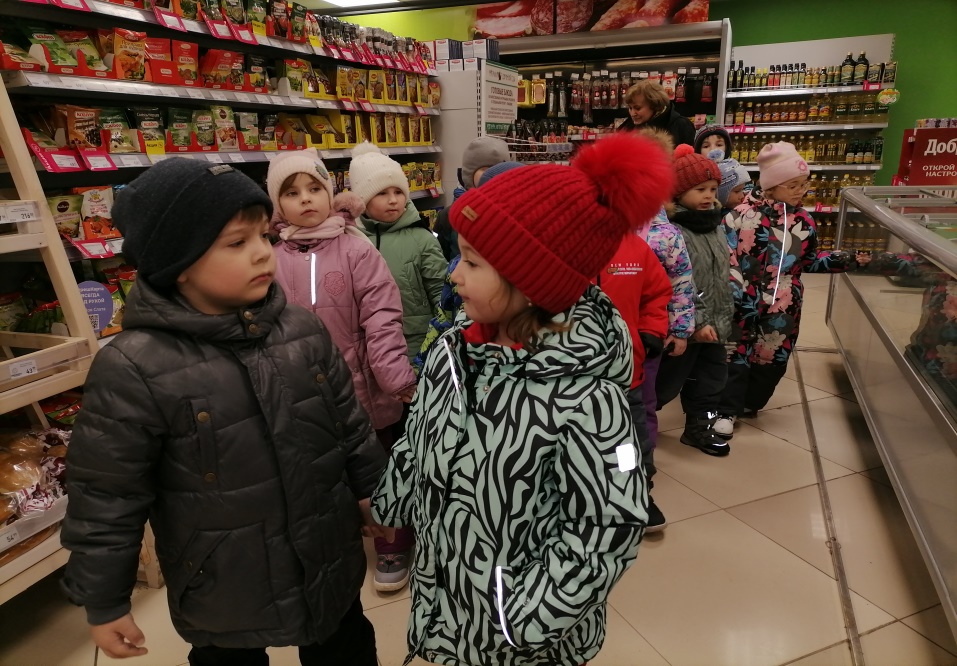 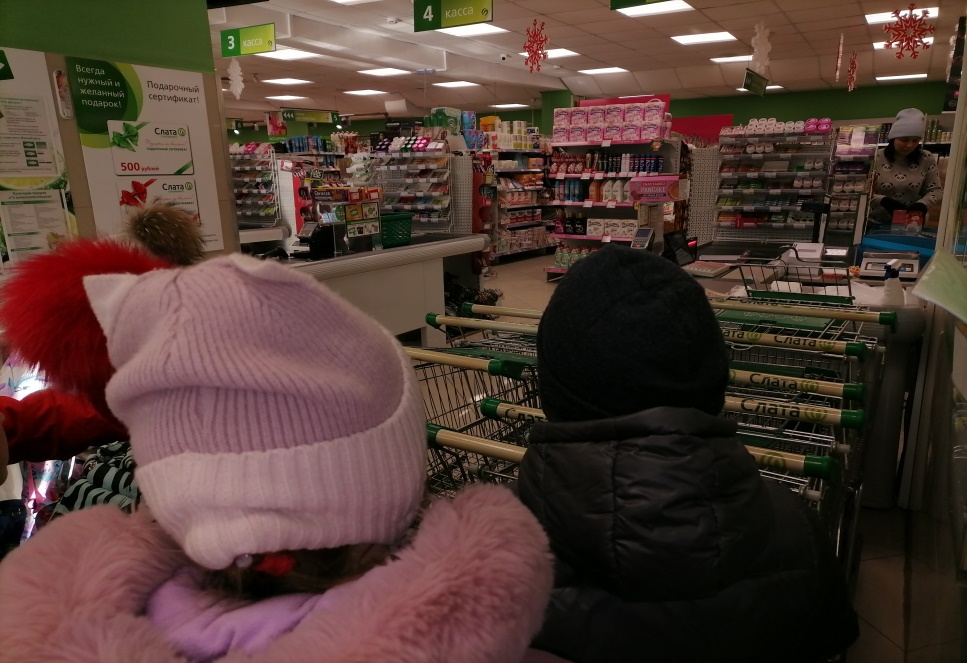 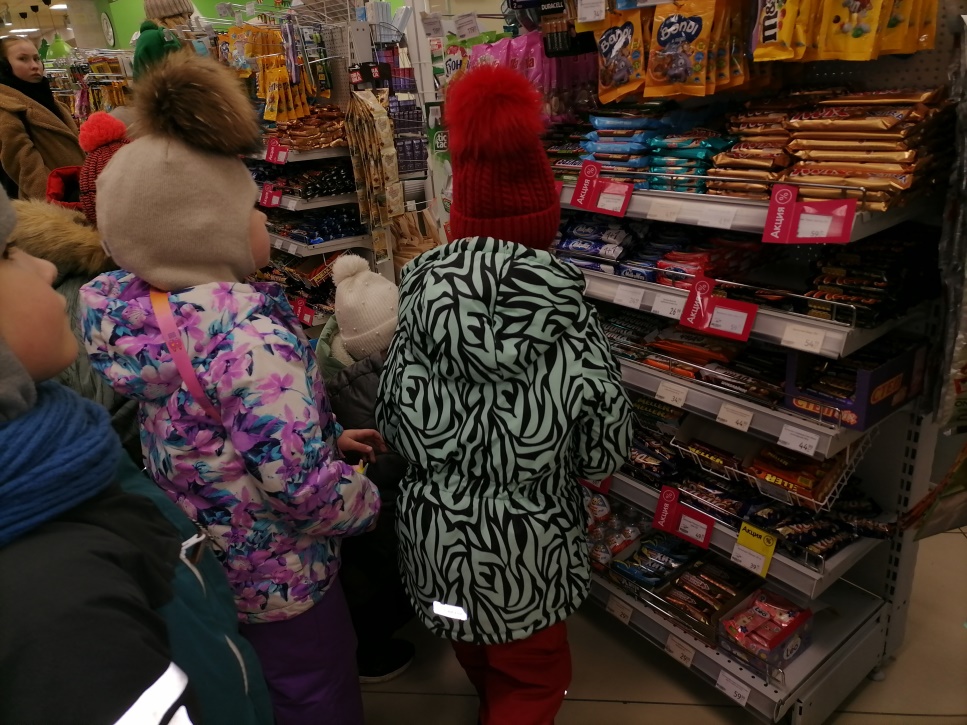 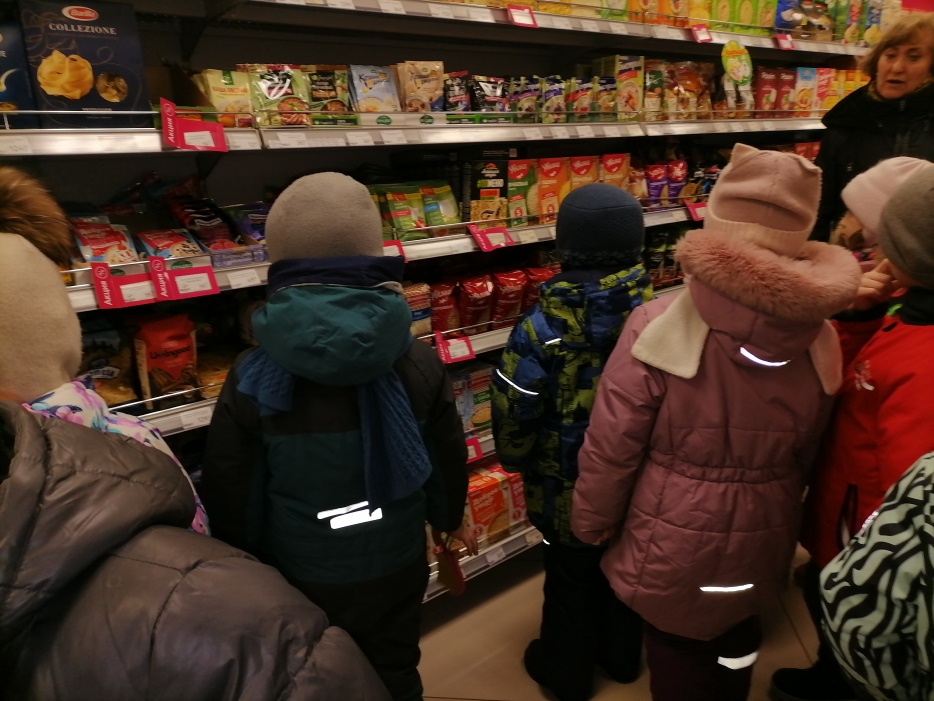 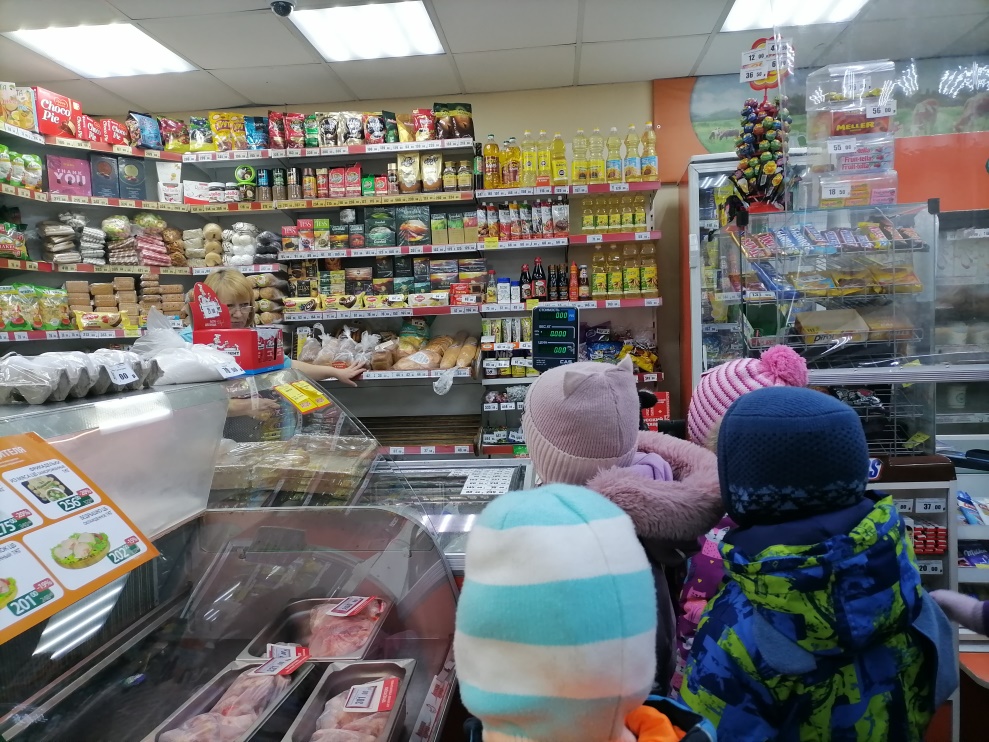 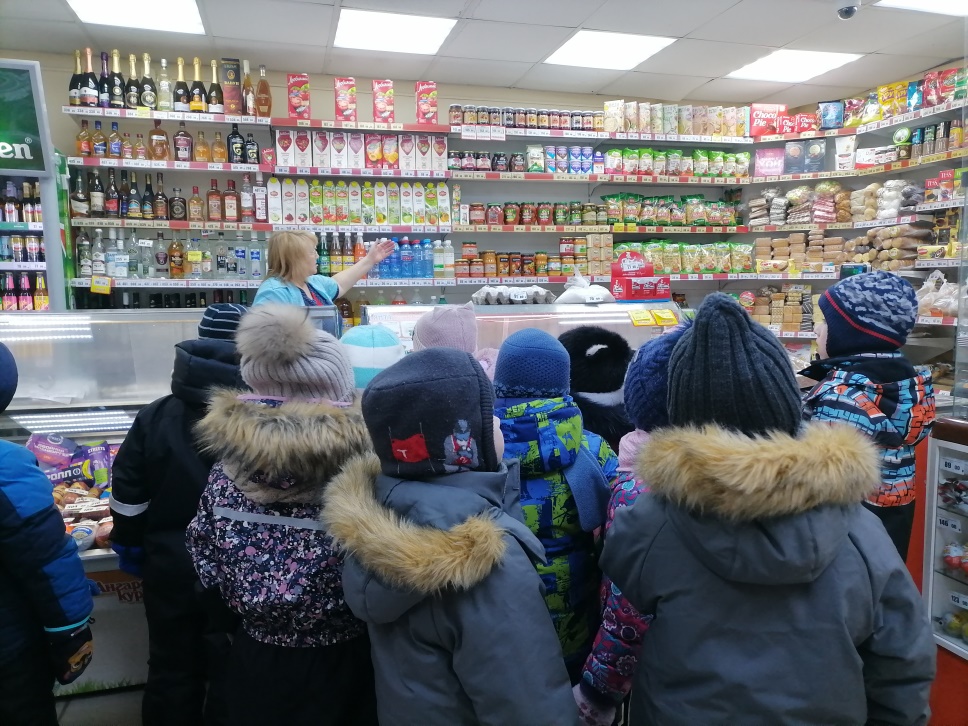 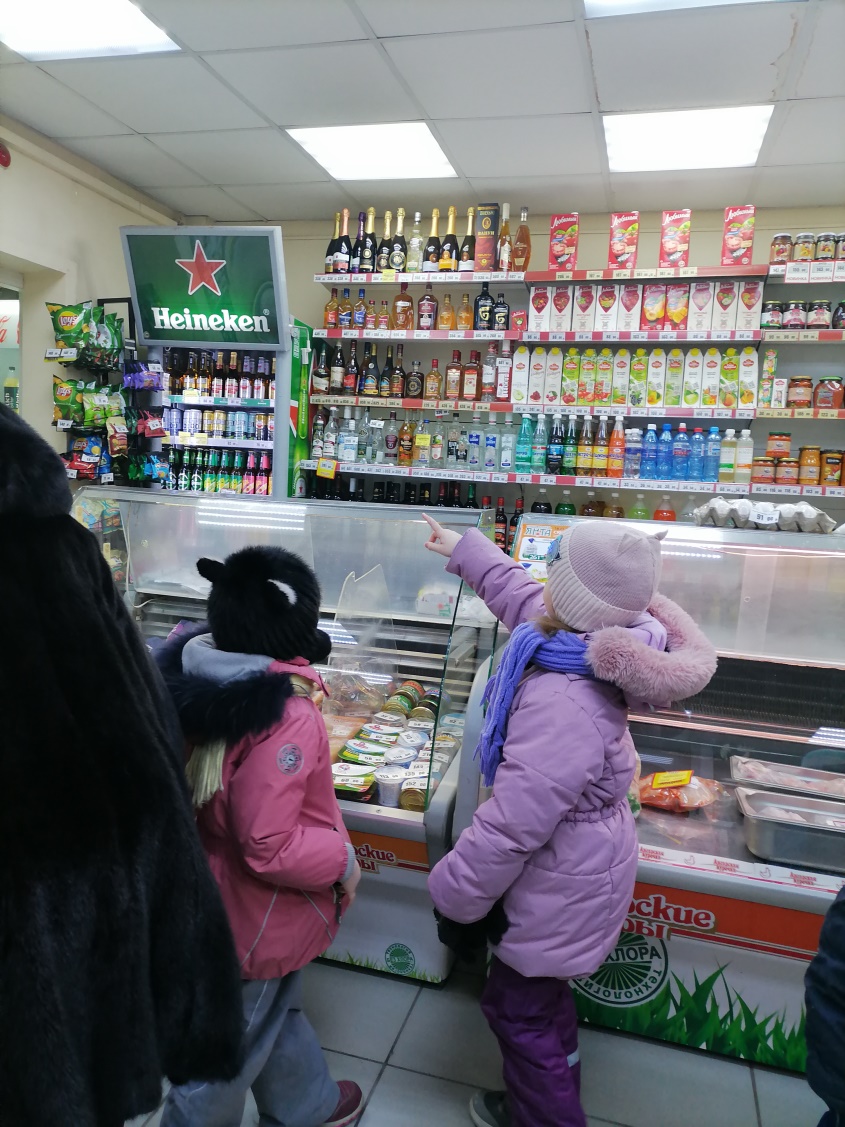 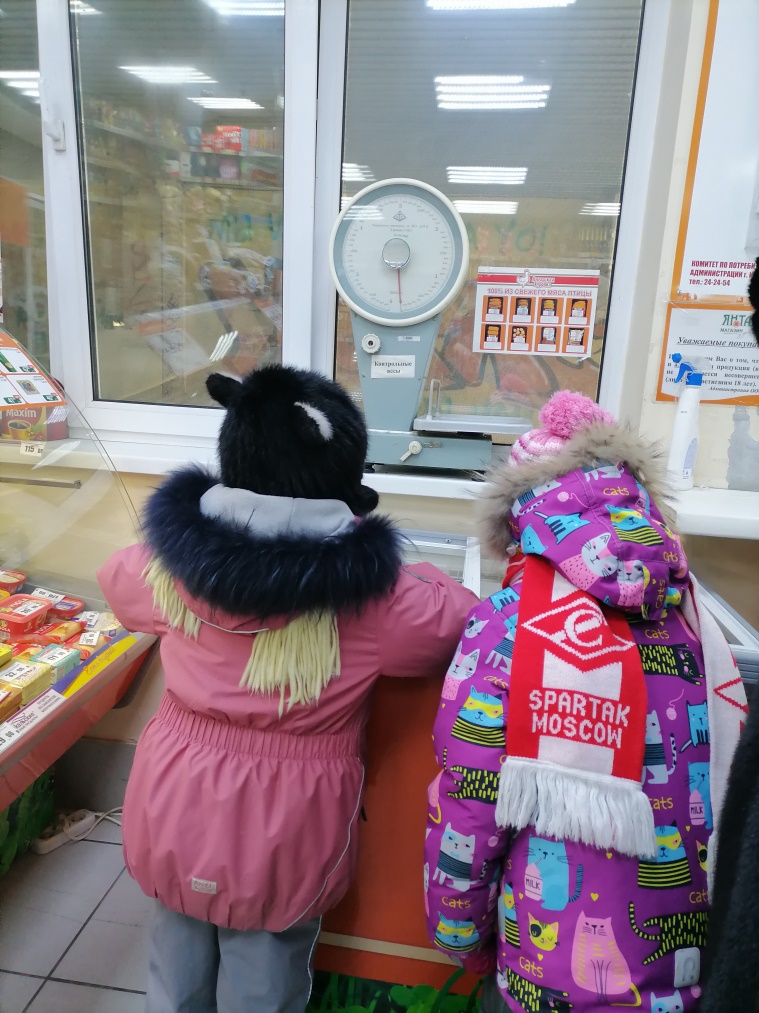 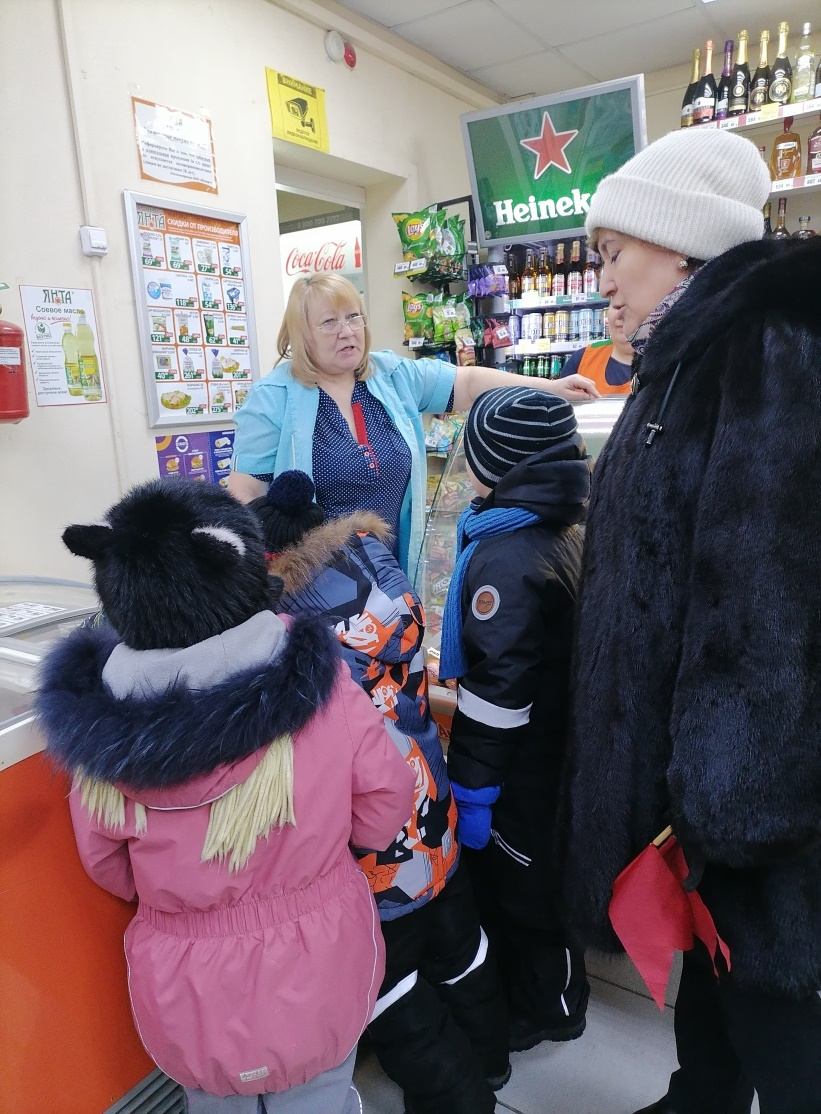 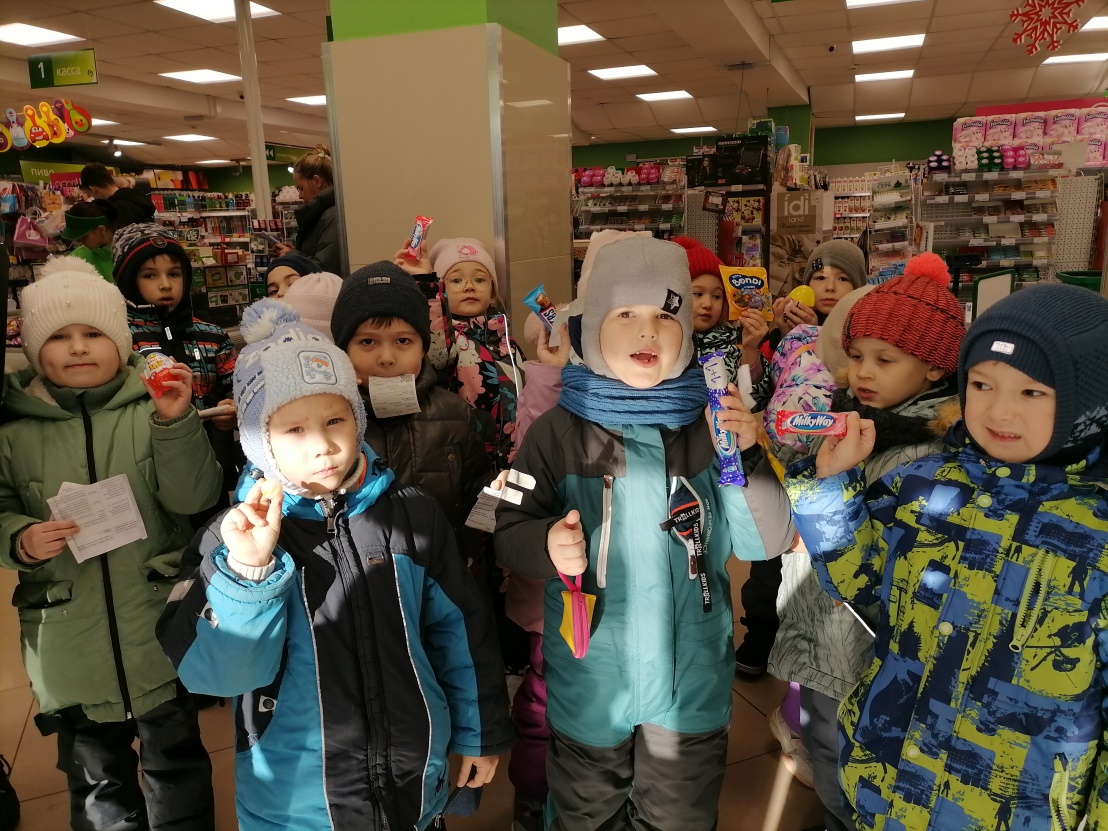 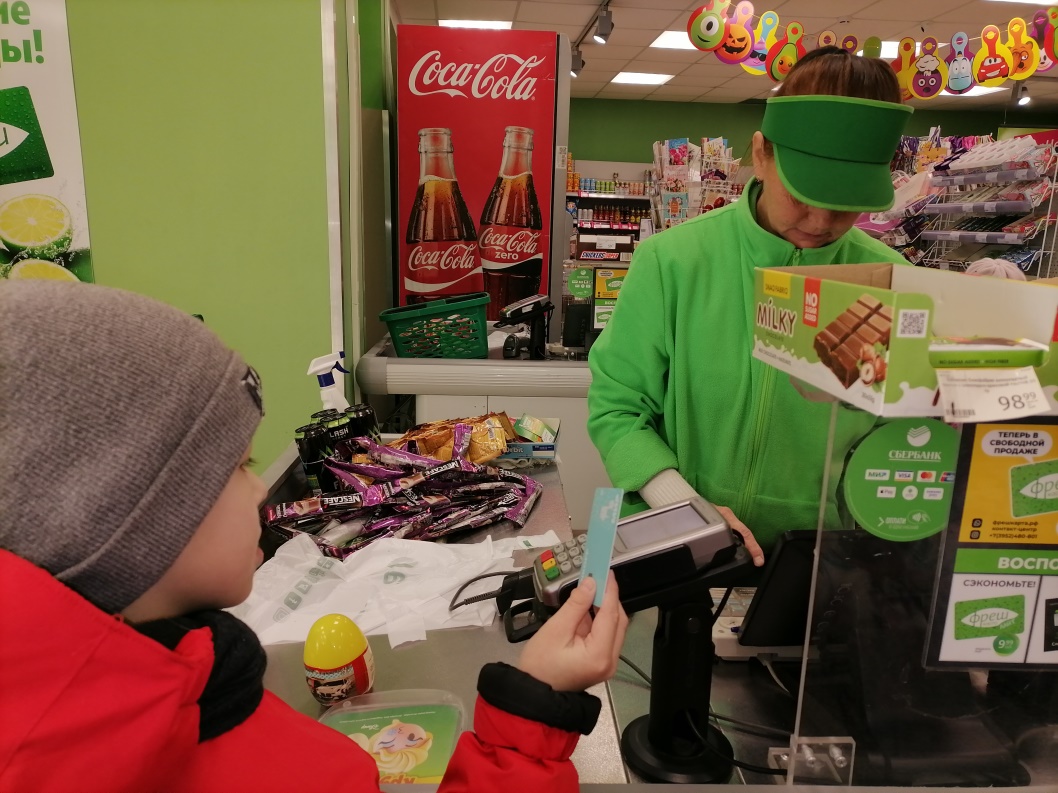 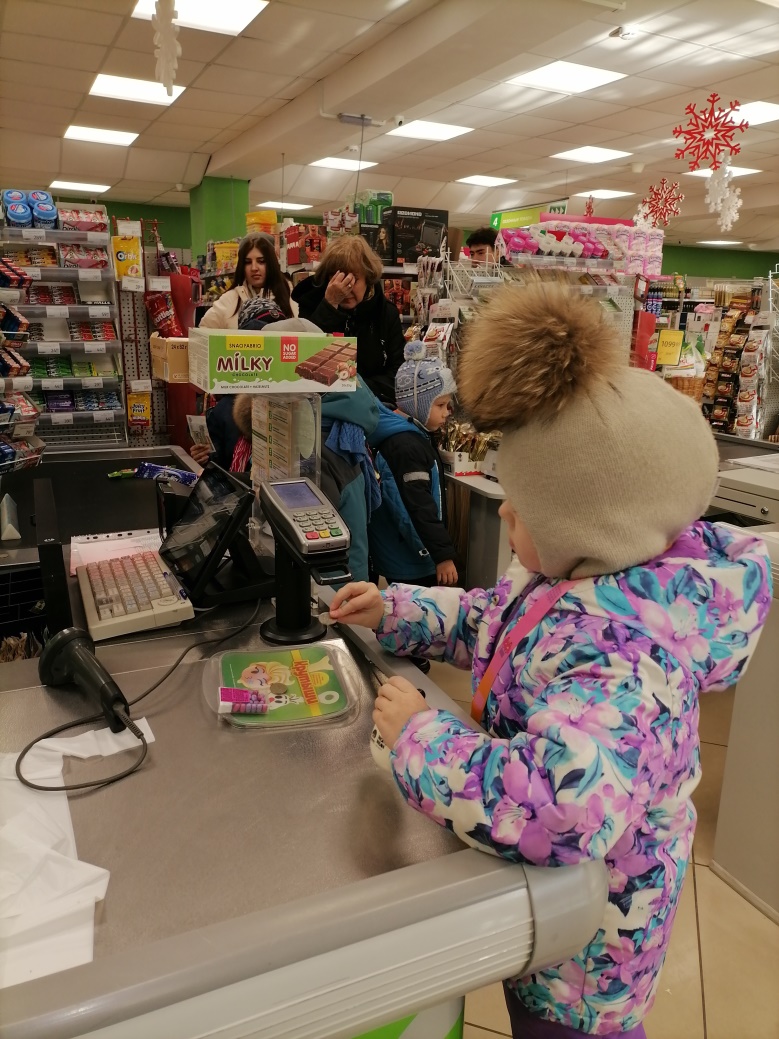 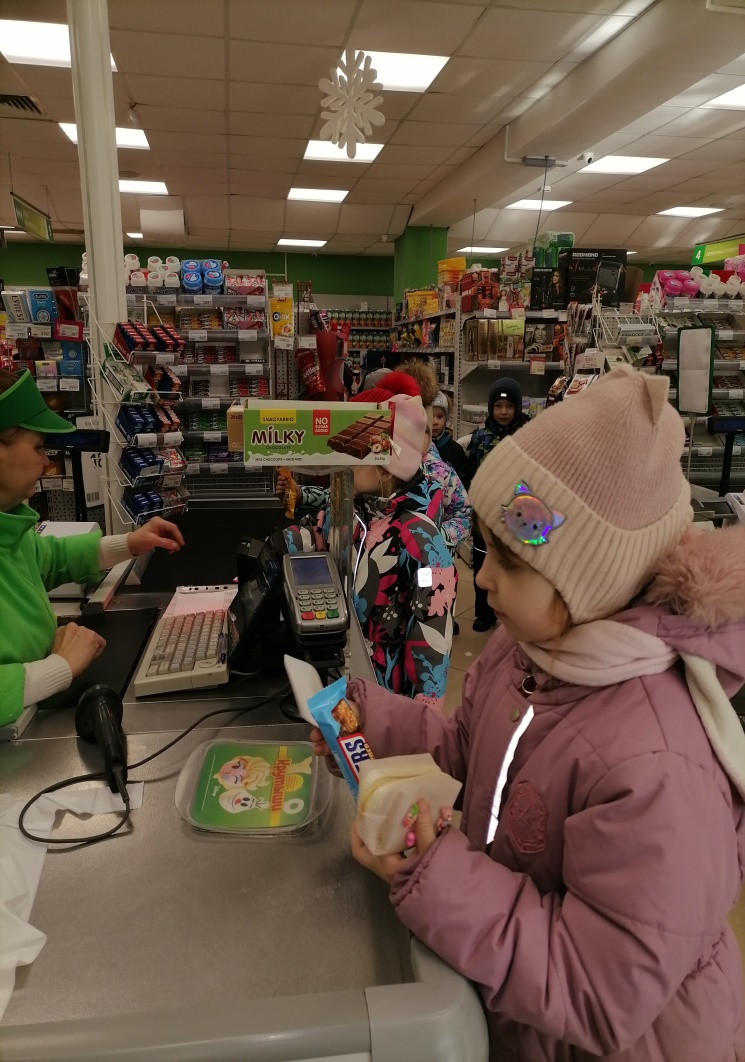 Сюжетно-ролевая игра «Супермаркет»
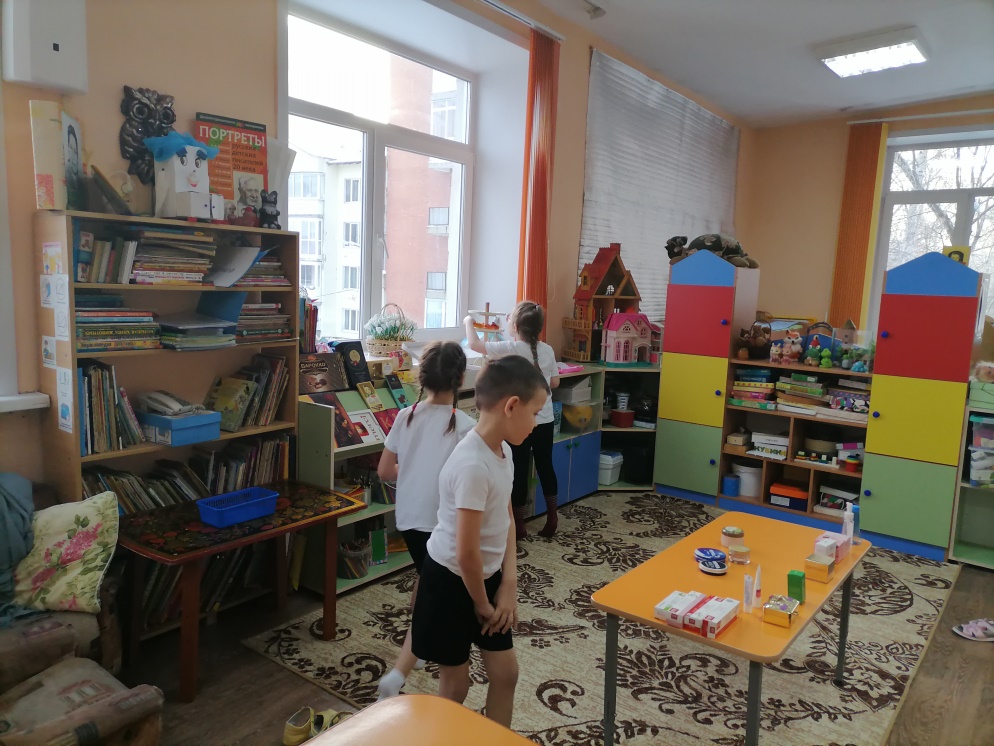 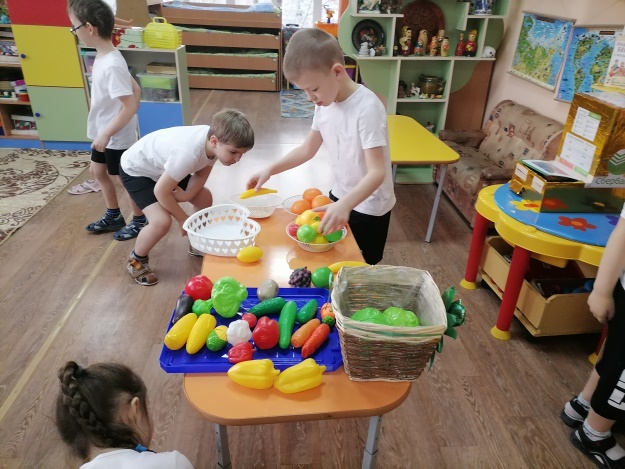 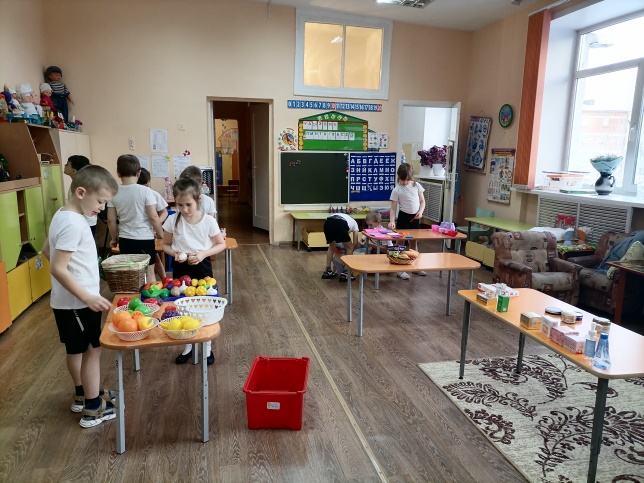 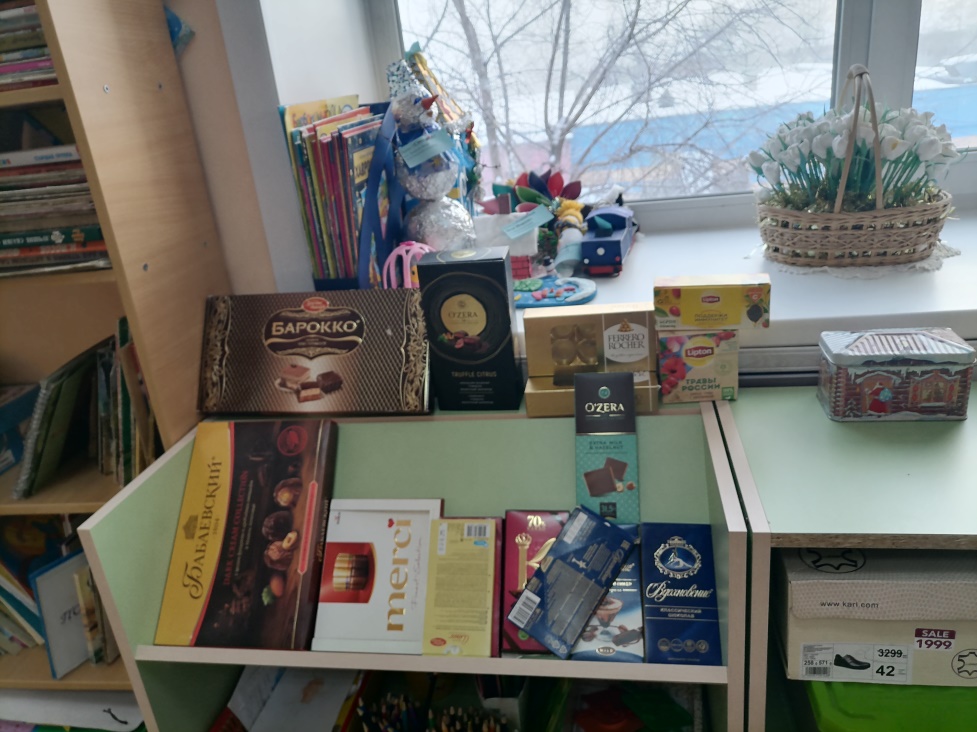 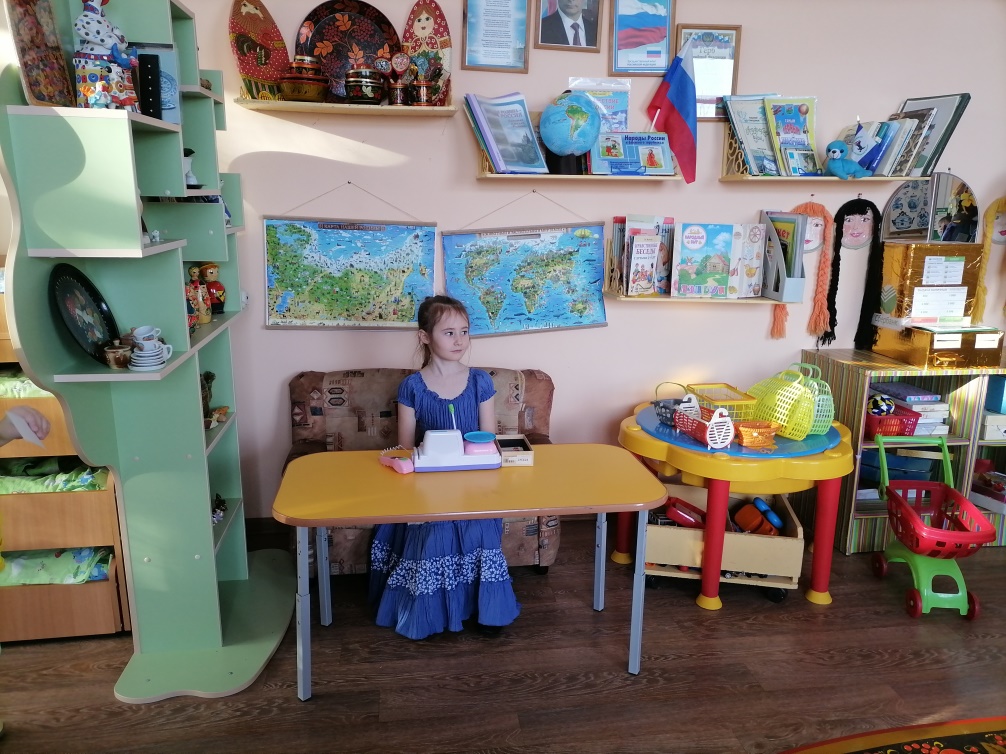 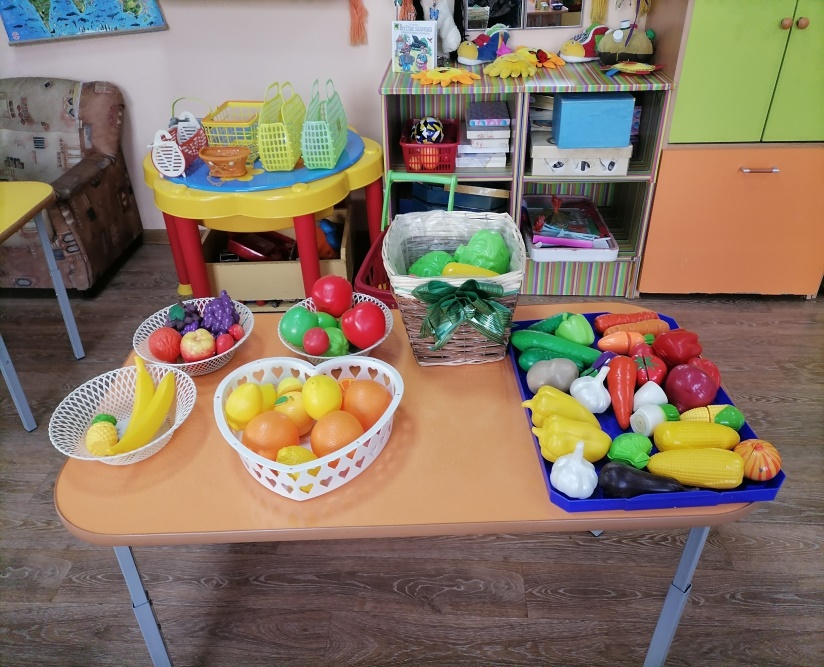 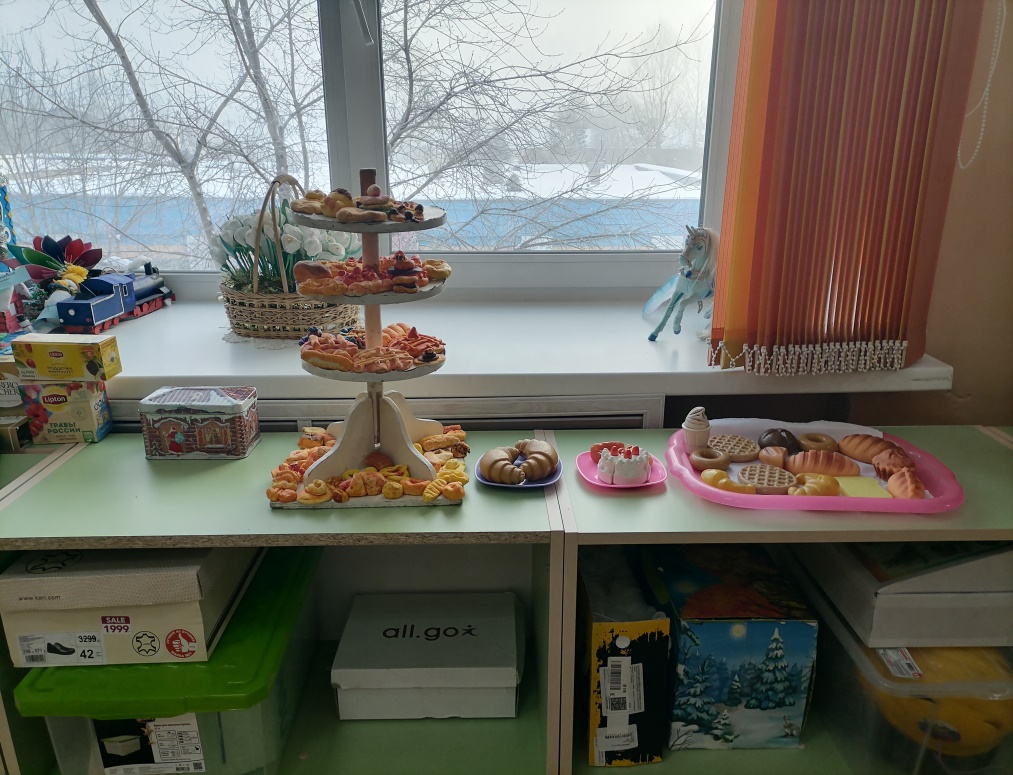 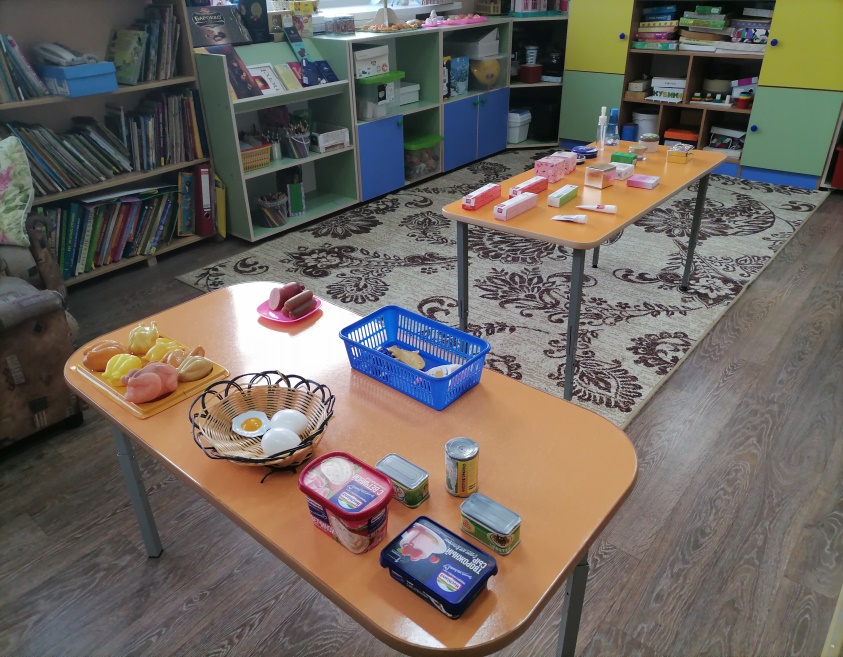 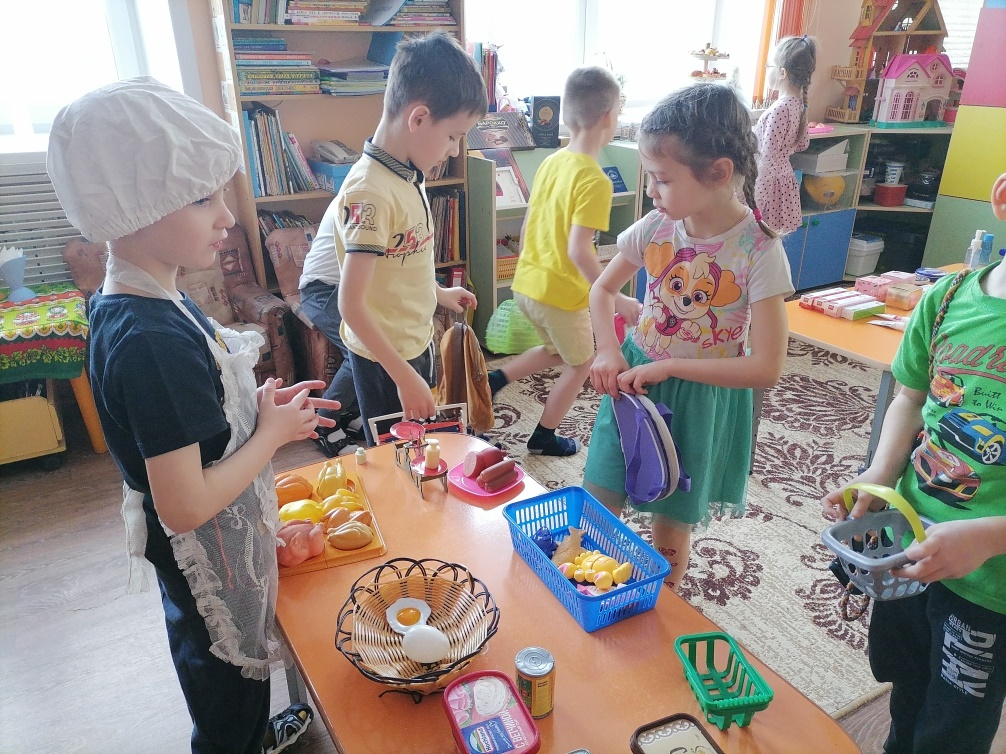 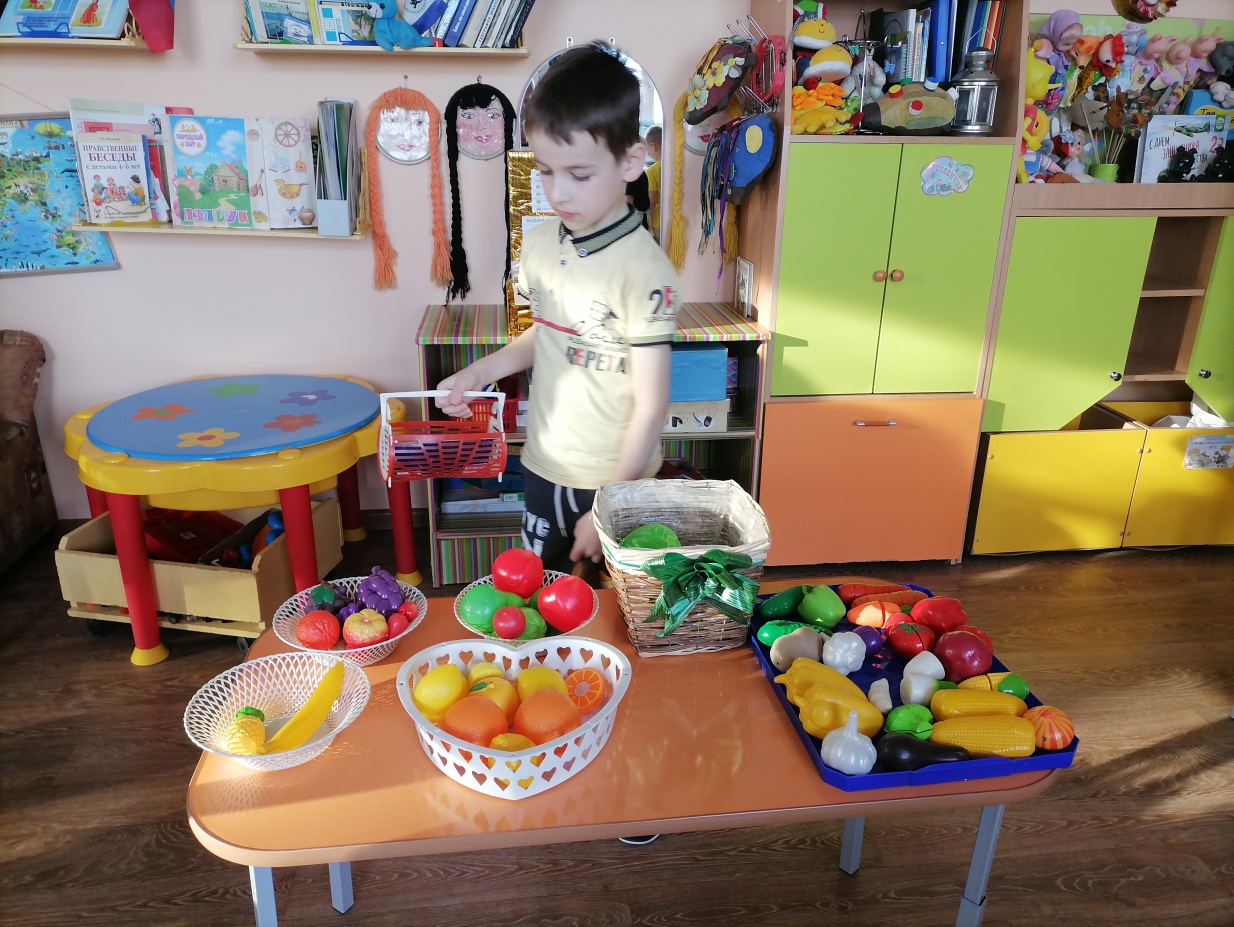 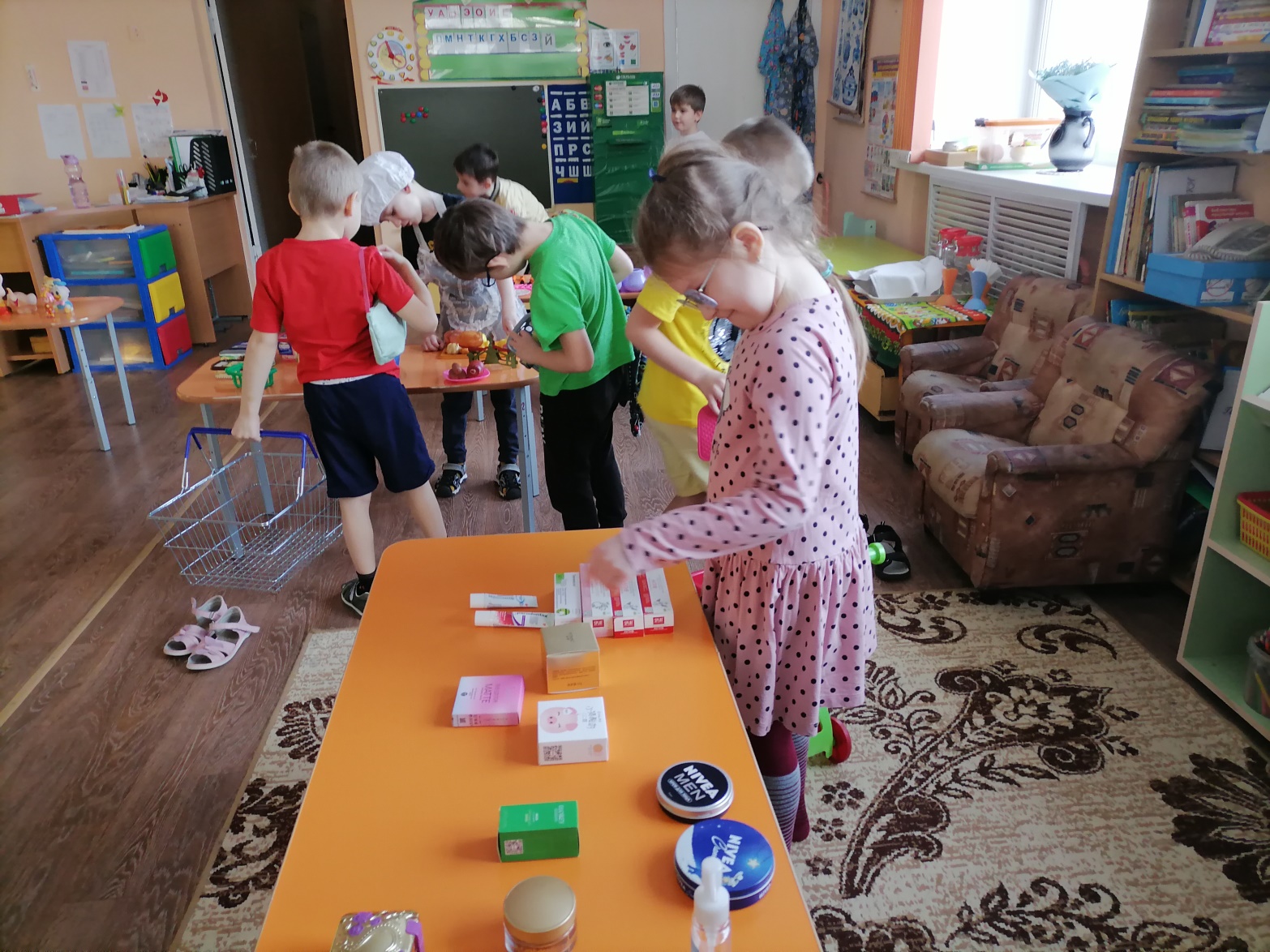 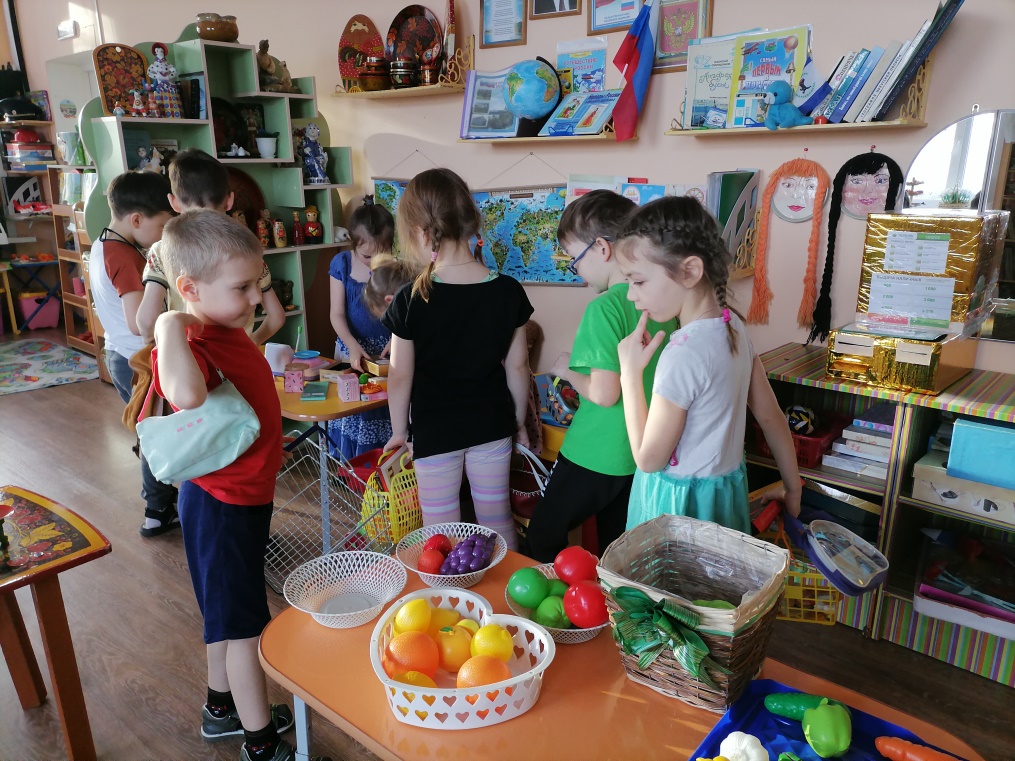 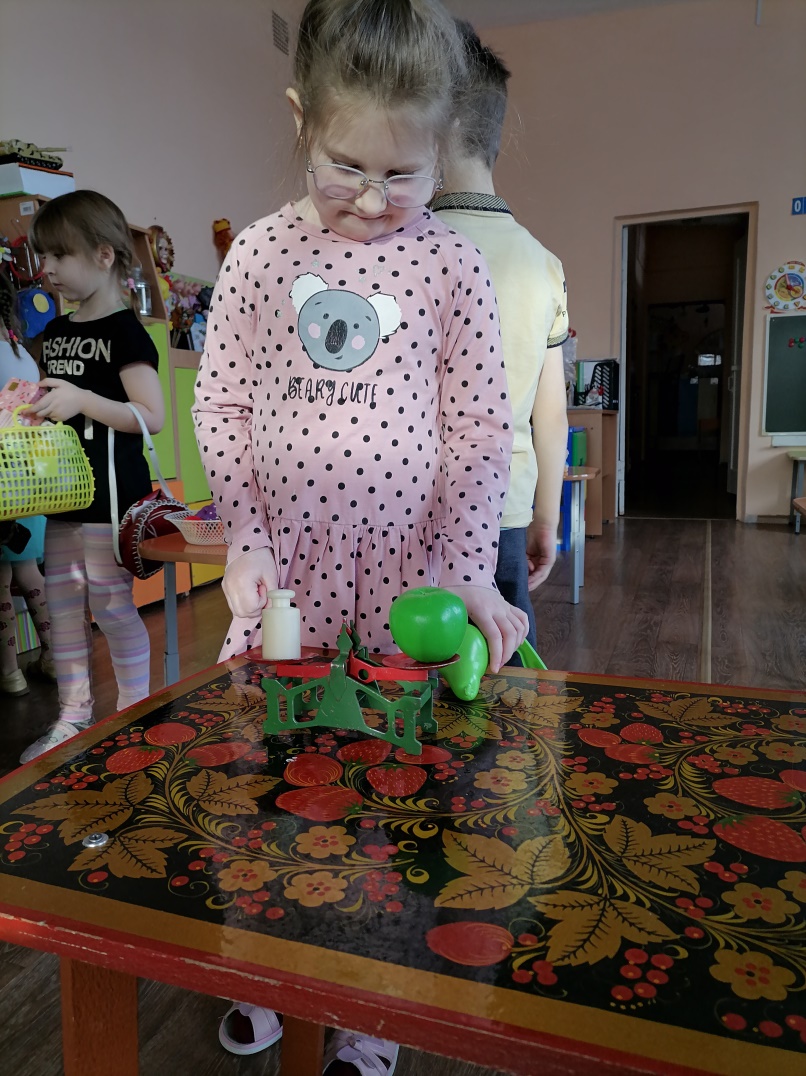 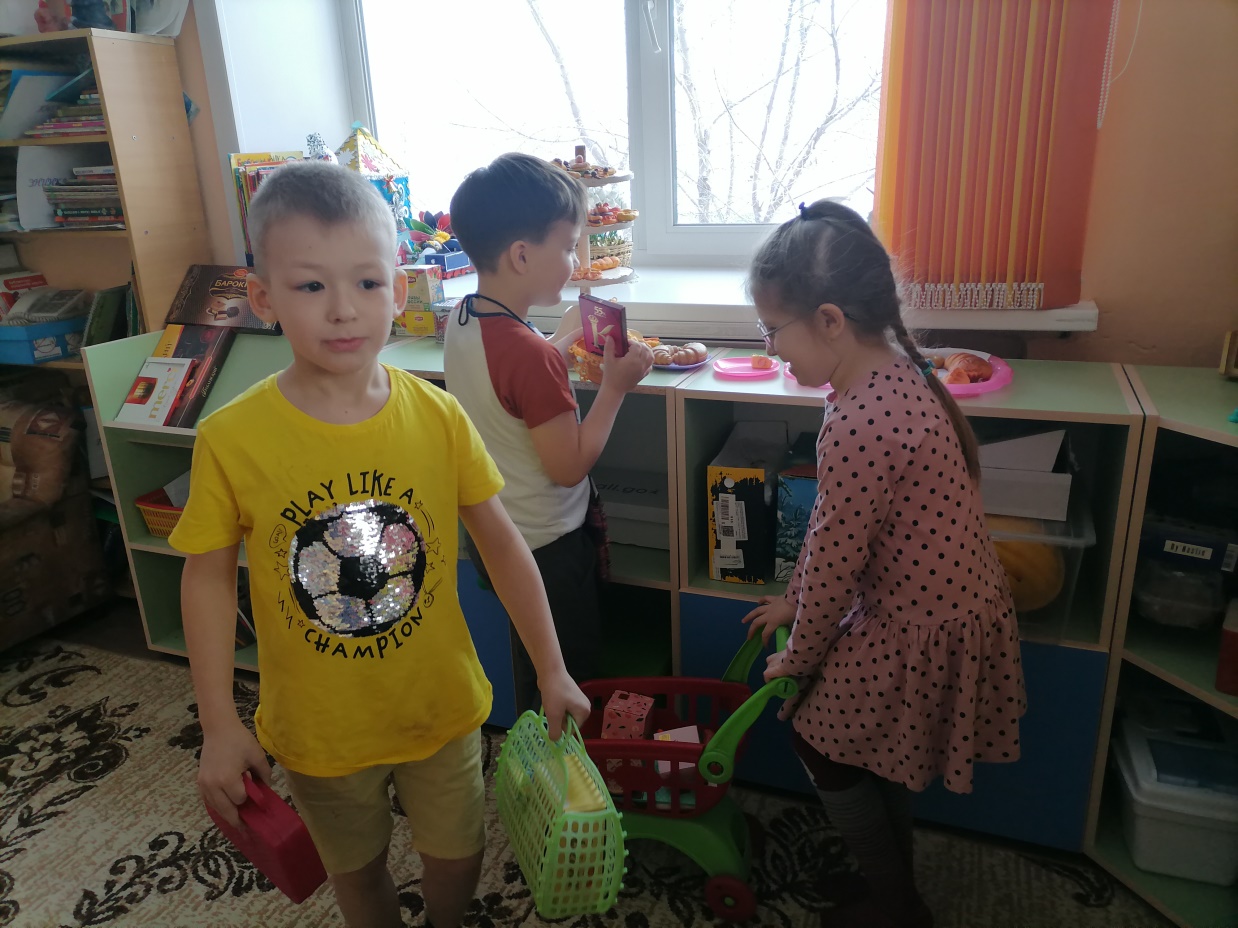 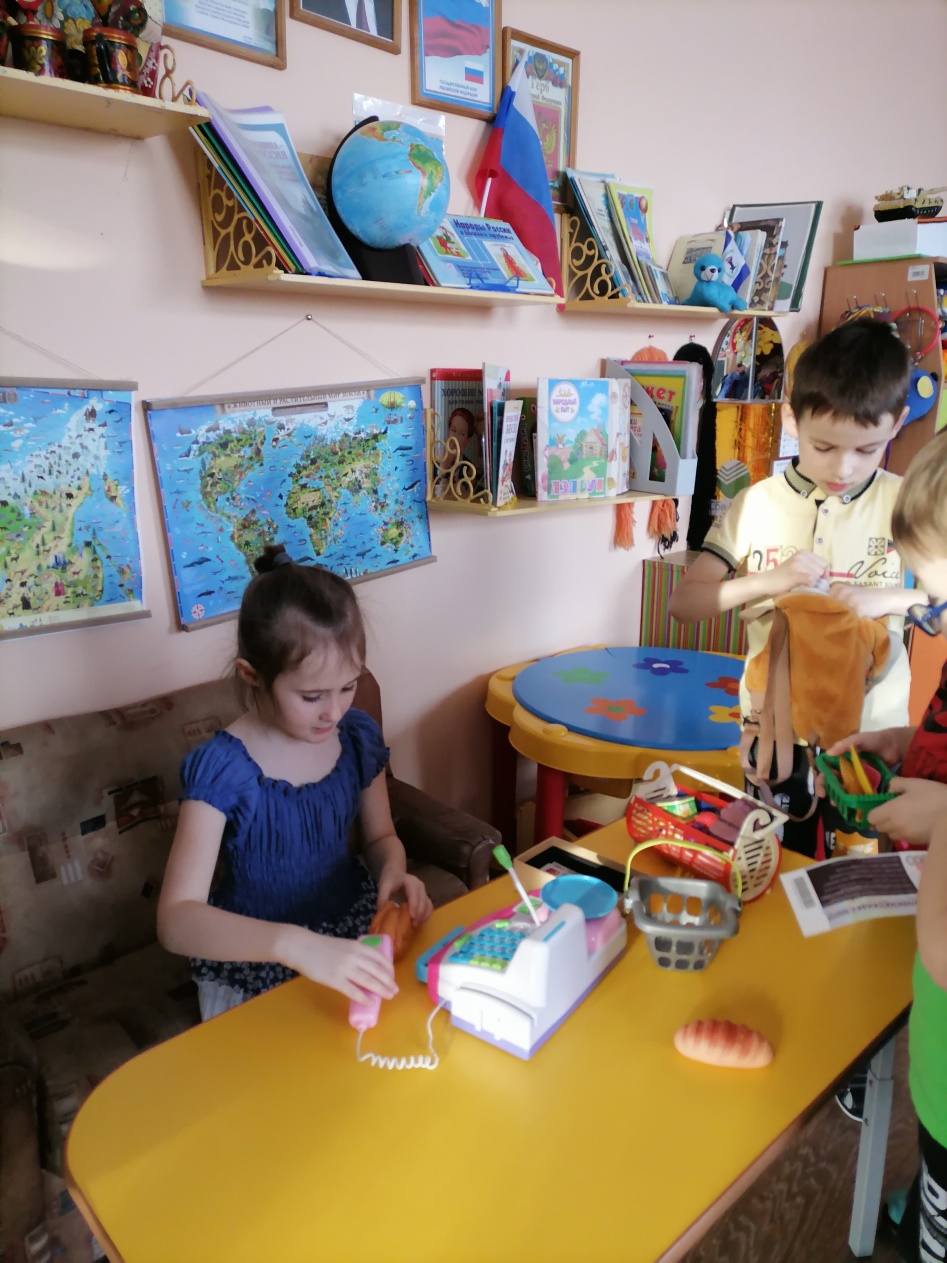 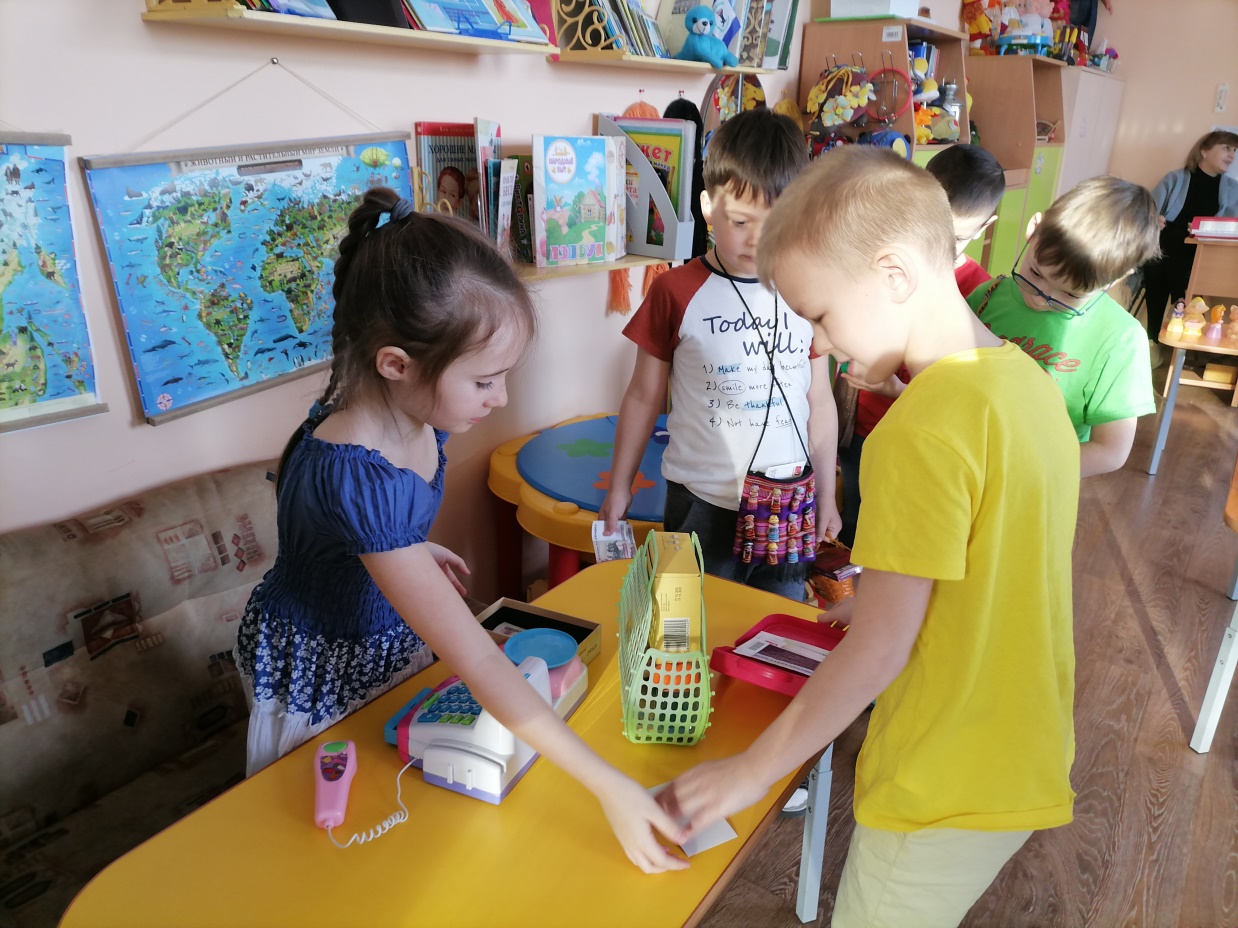 Сюжетно – ролевая игра «Отделение сбербанка»
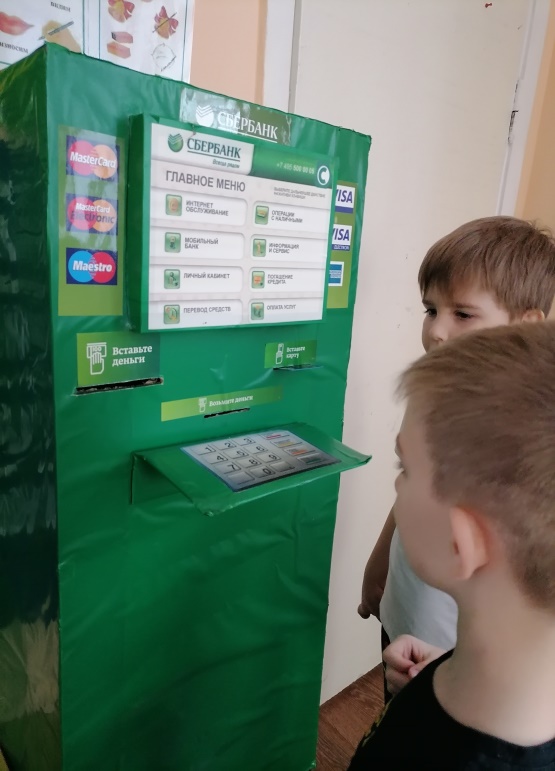 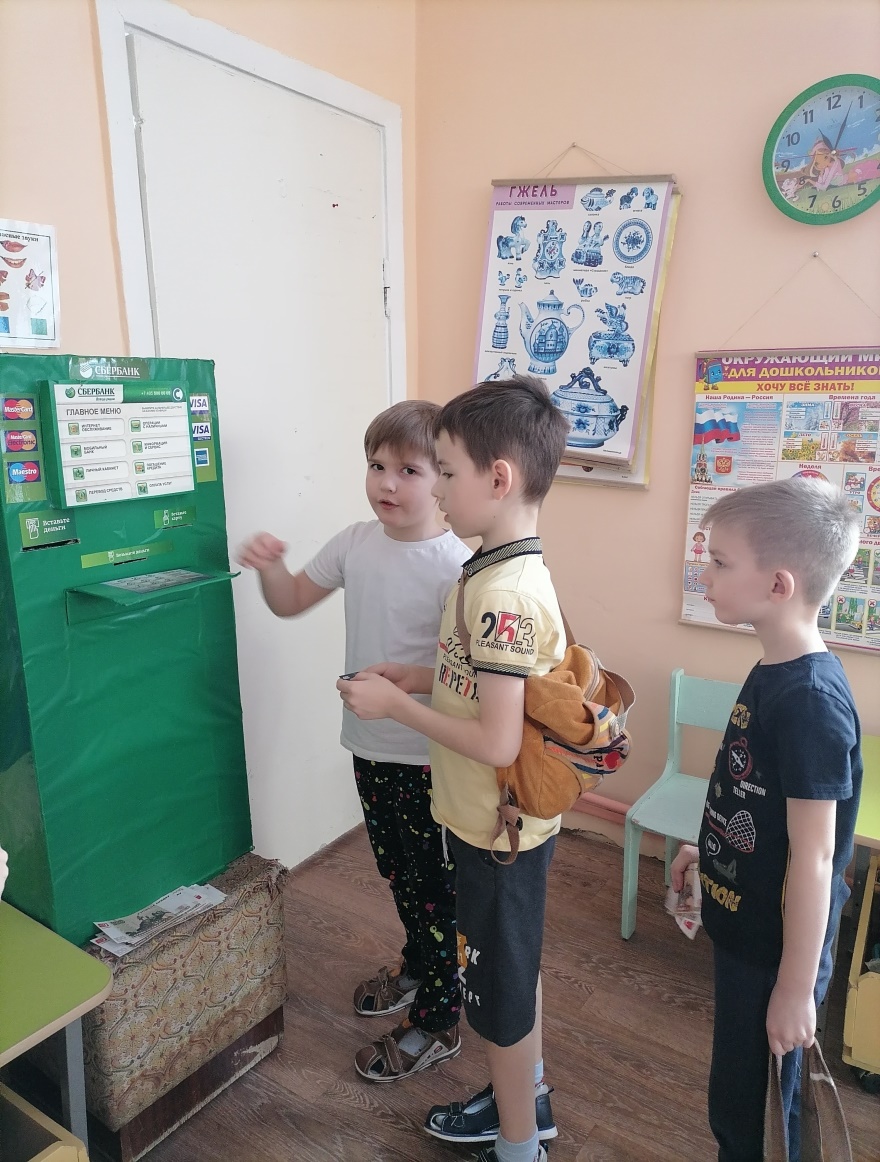 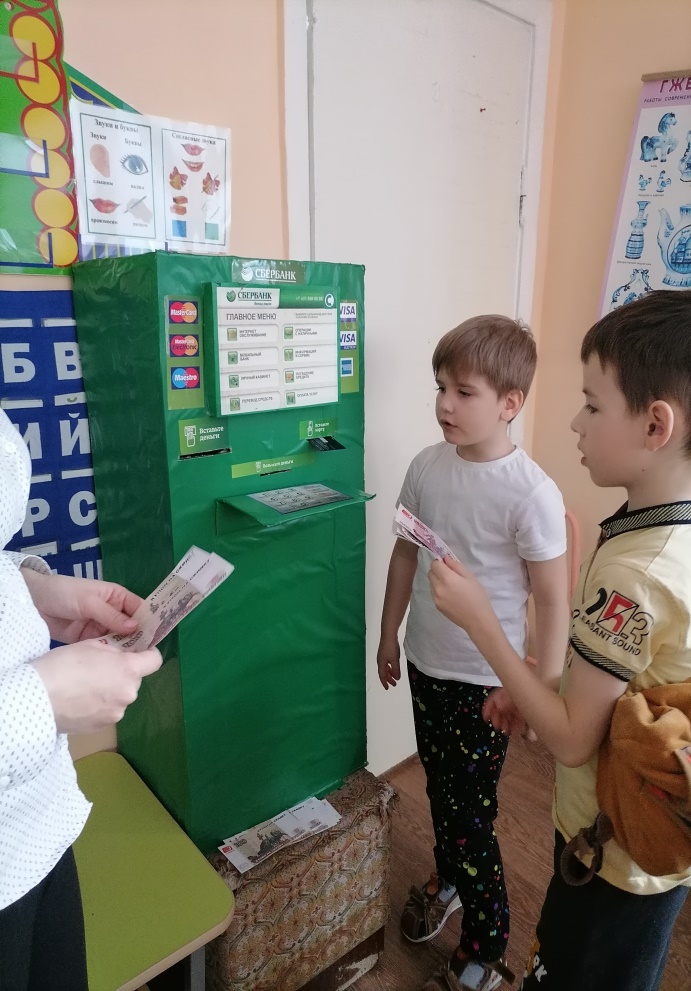 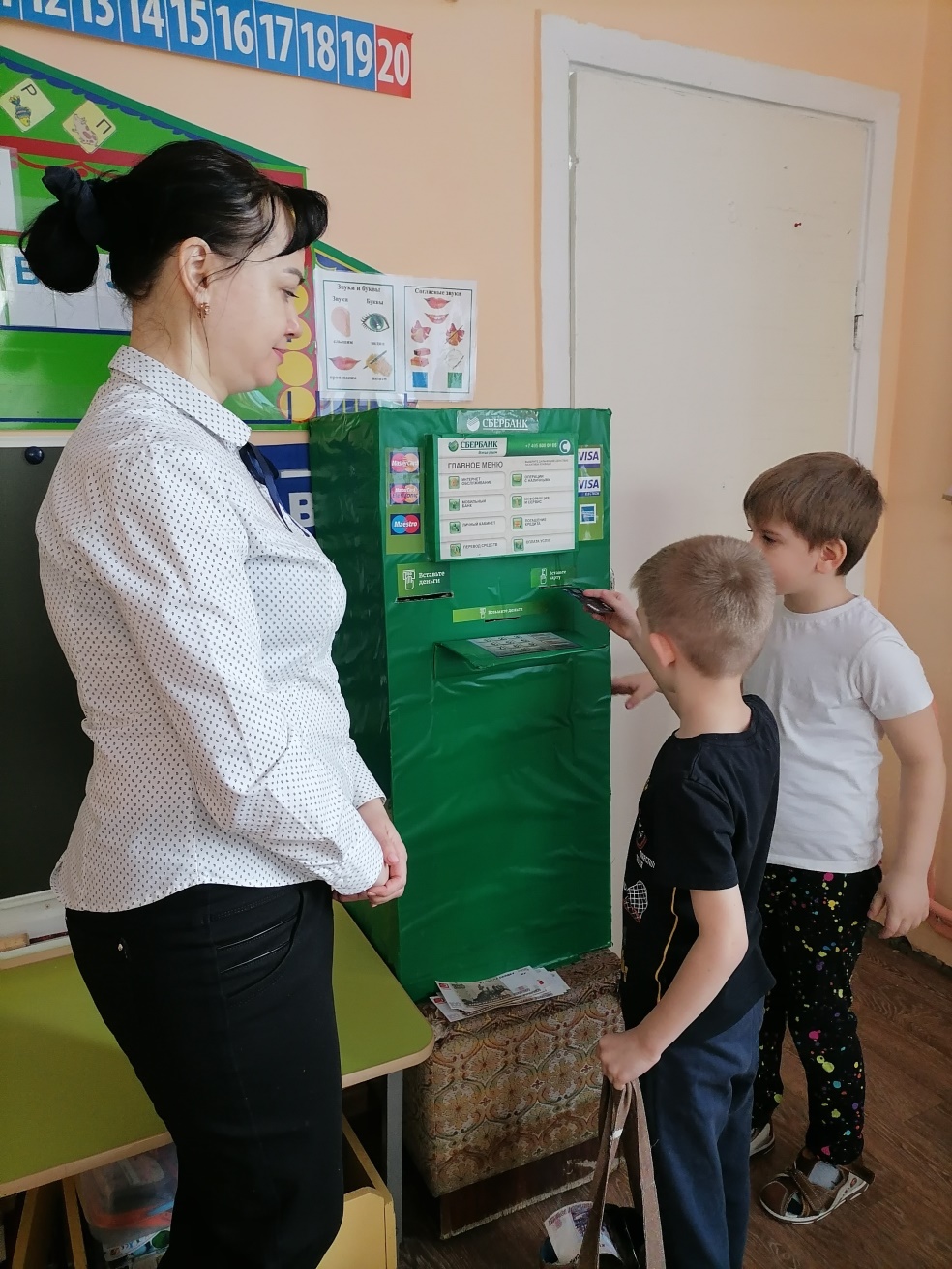 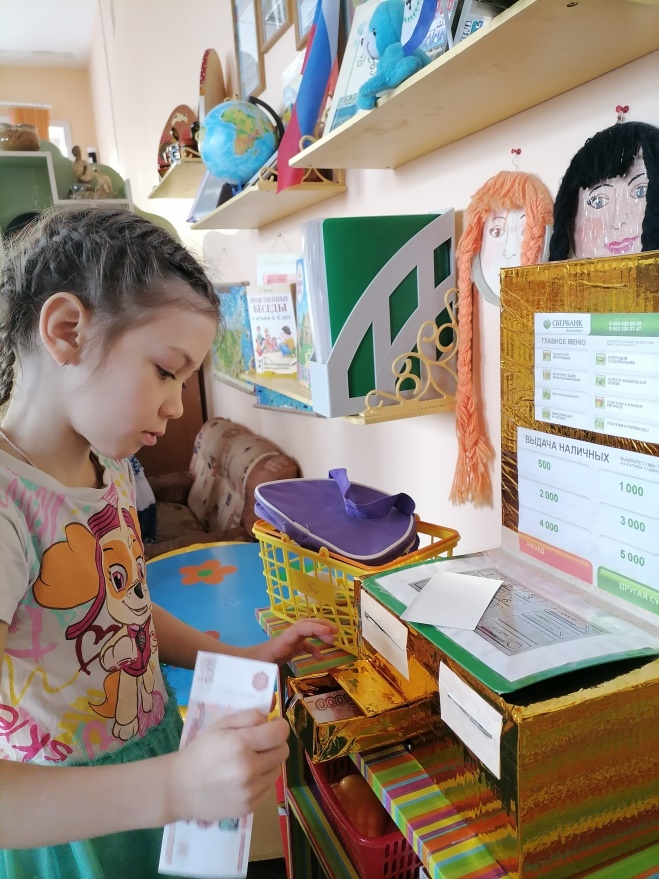 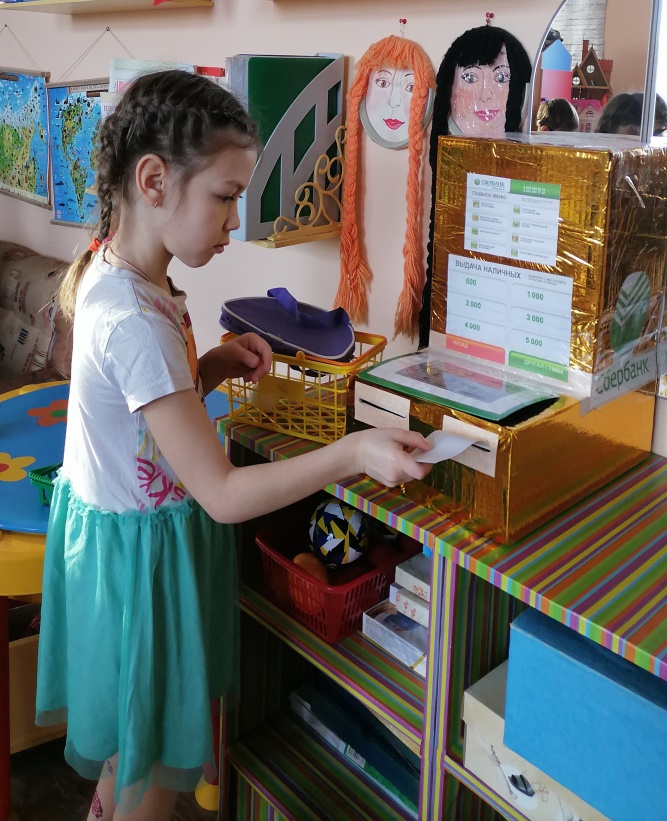 Сюжетно-ролевая игра «Путешествие на теплоходе»
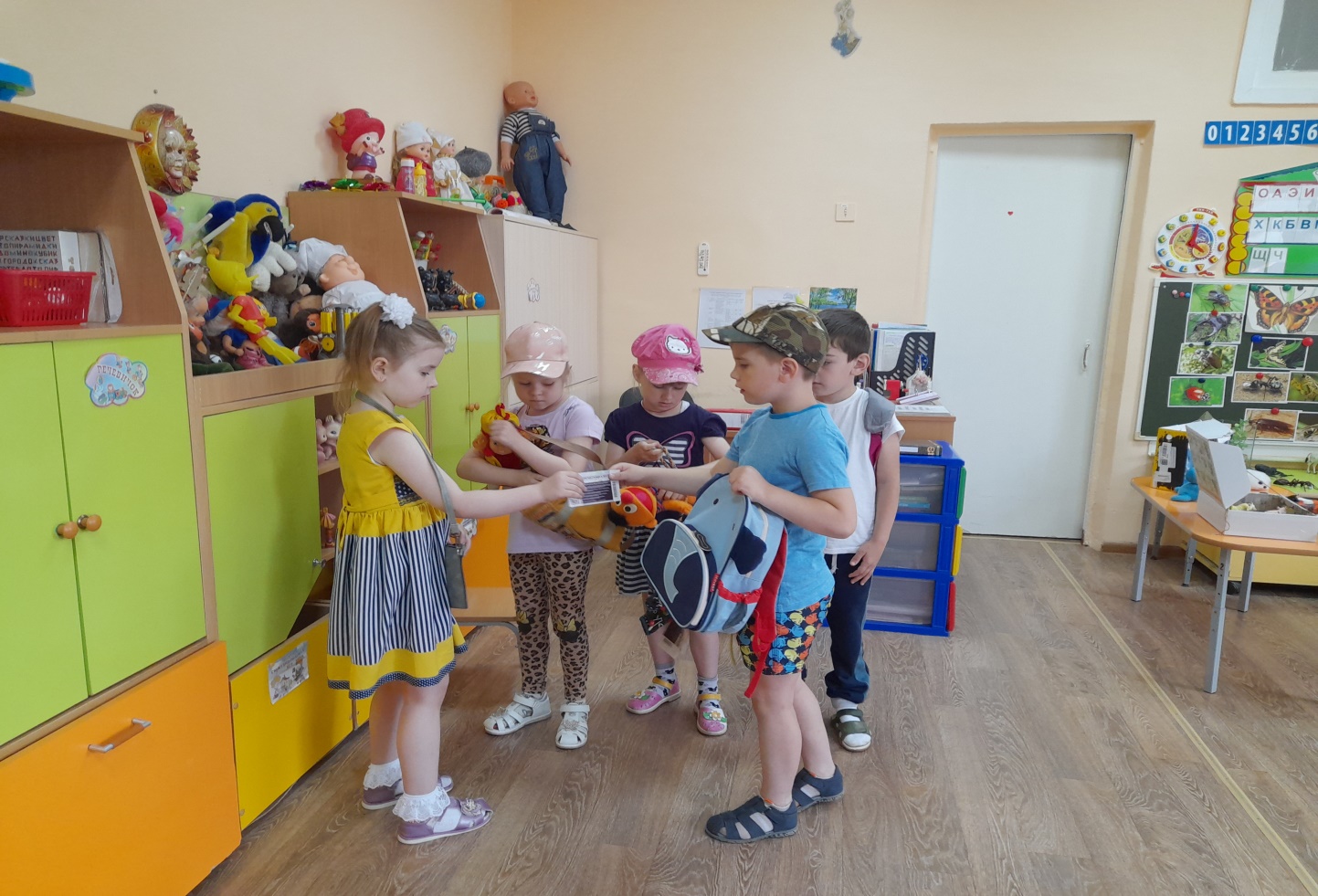 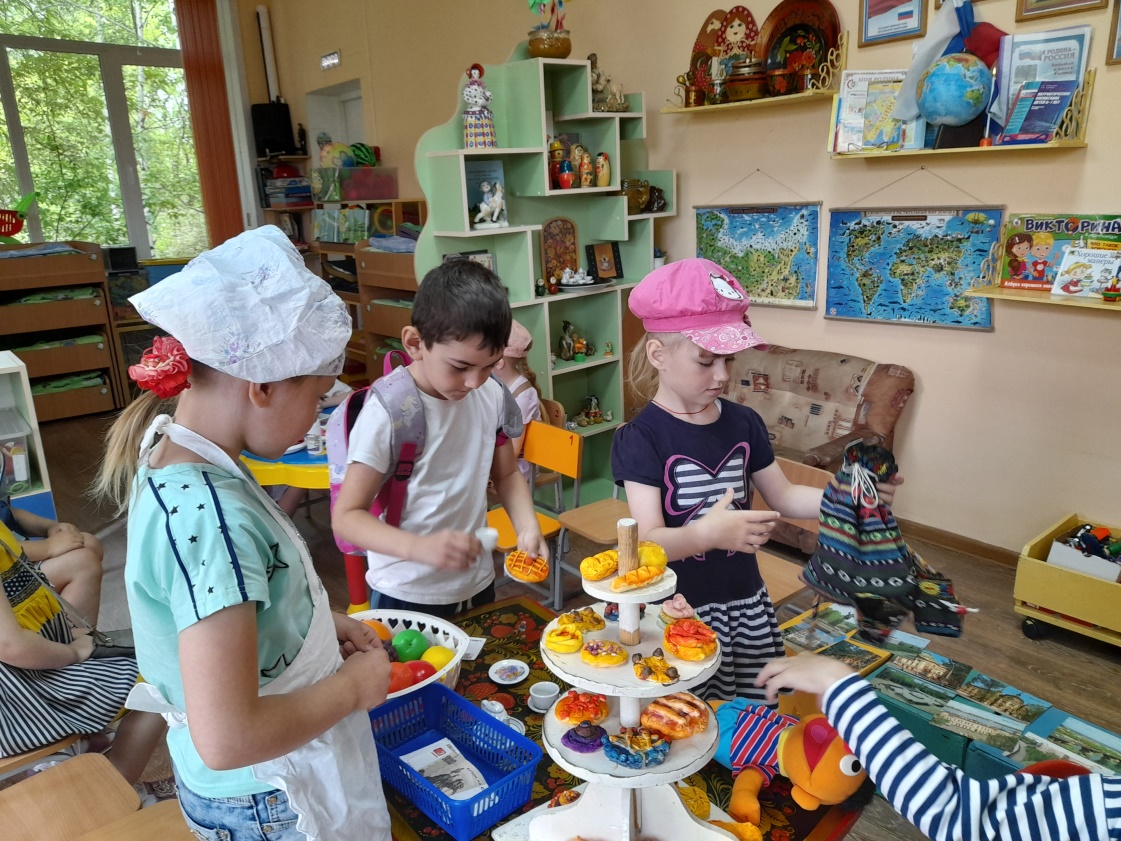 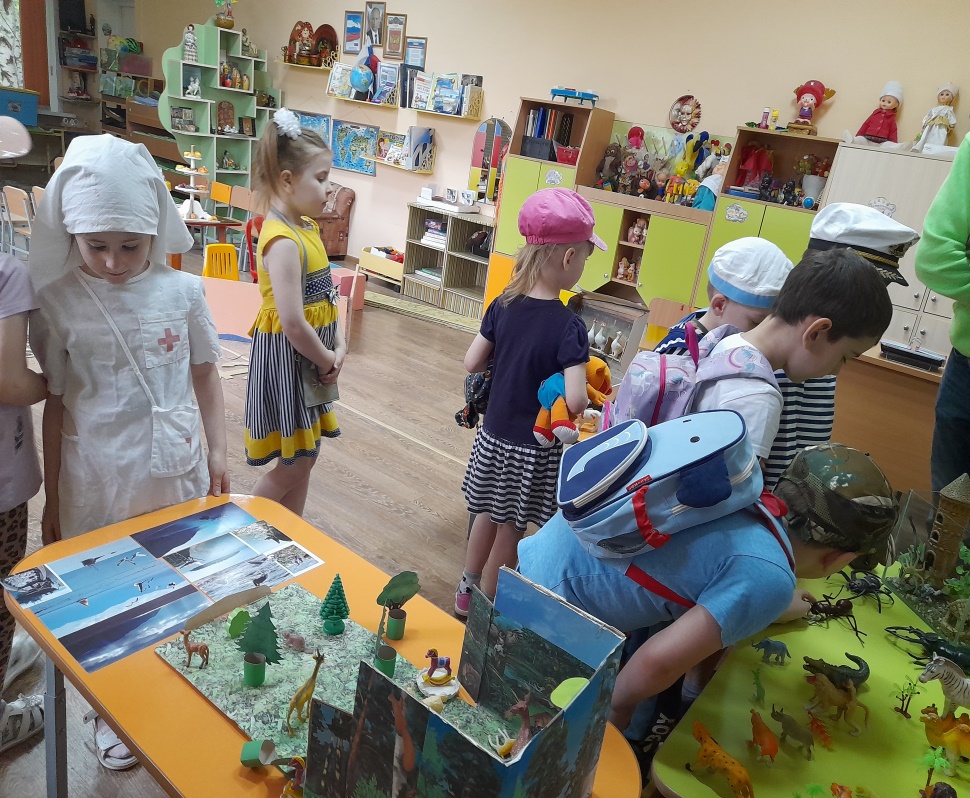 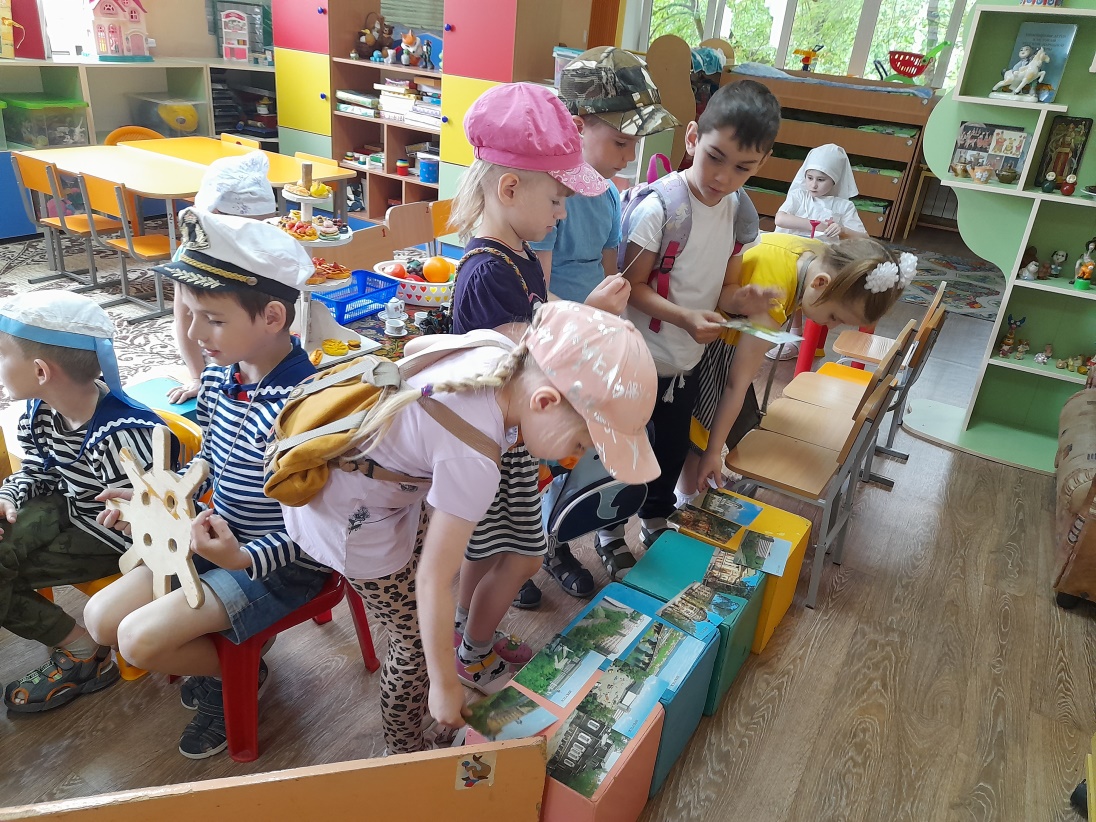 Работа с родителями
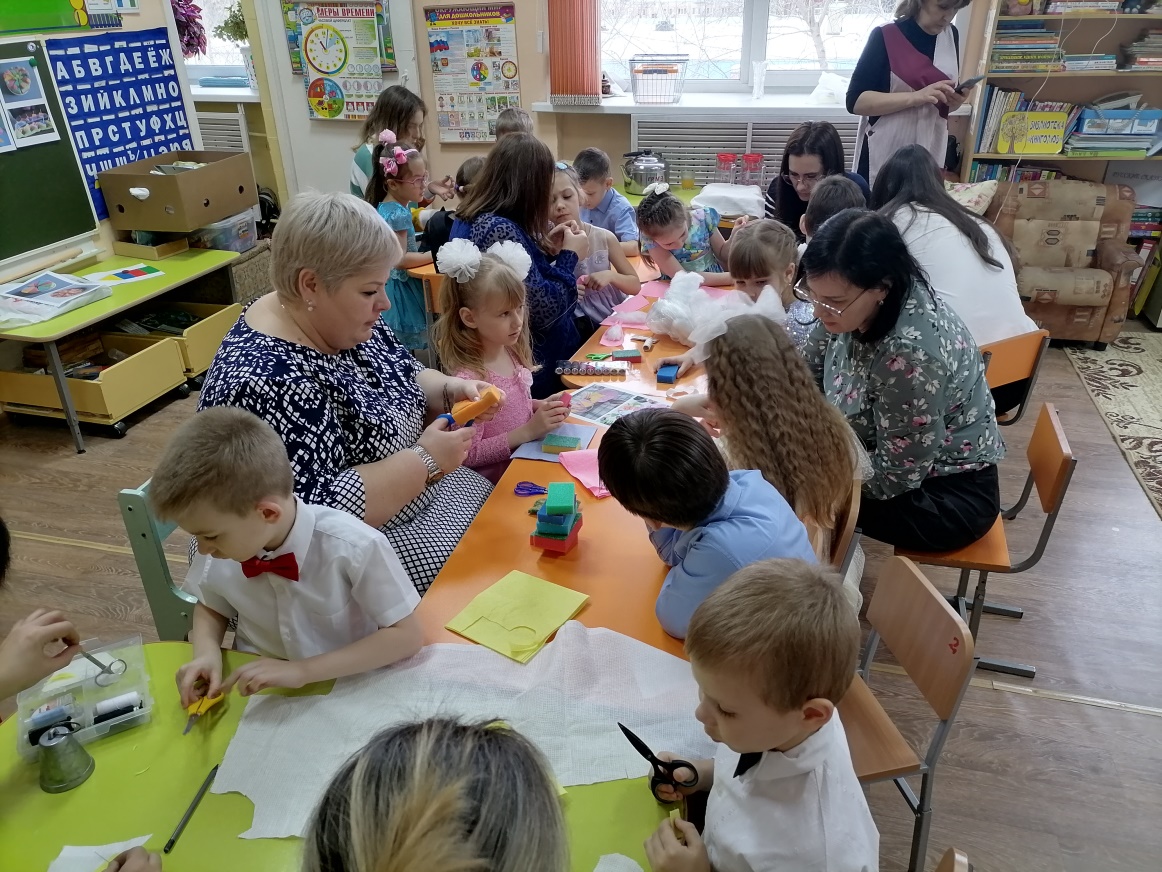 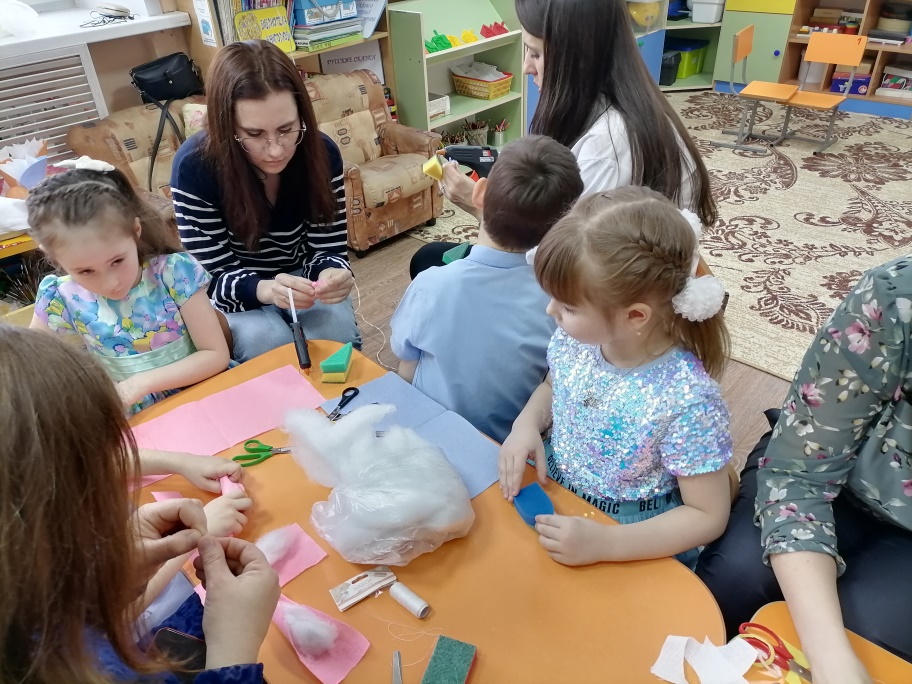 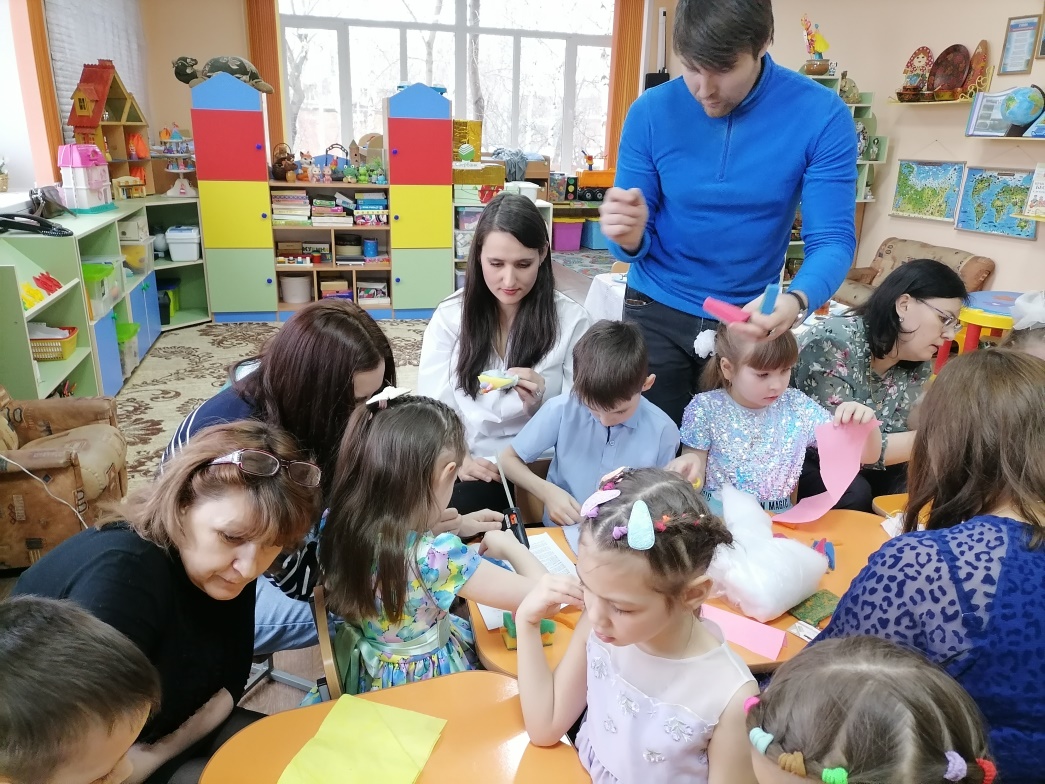 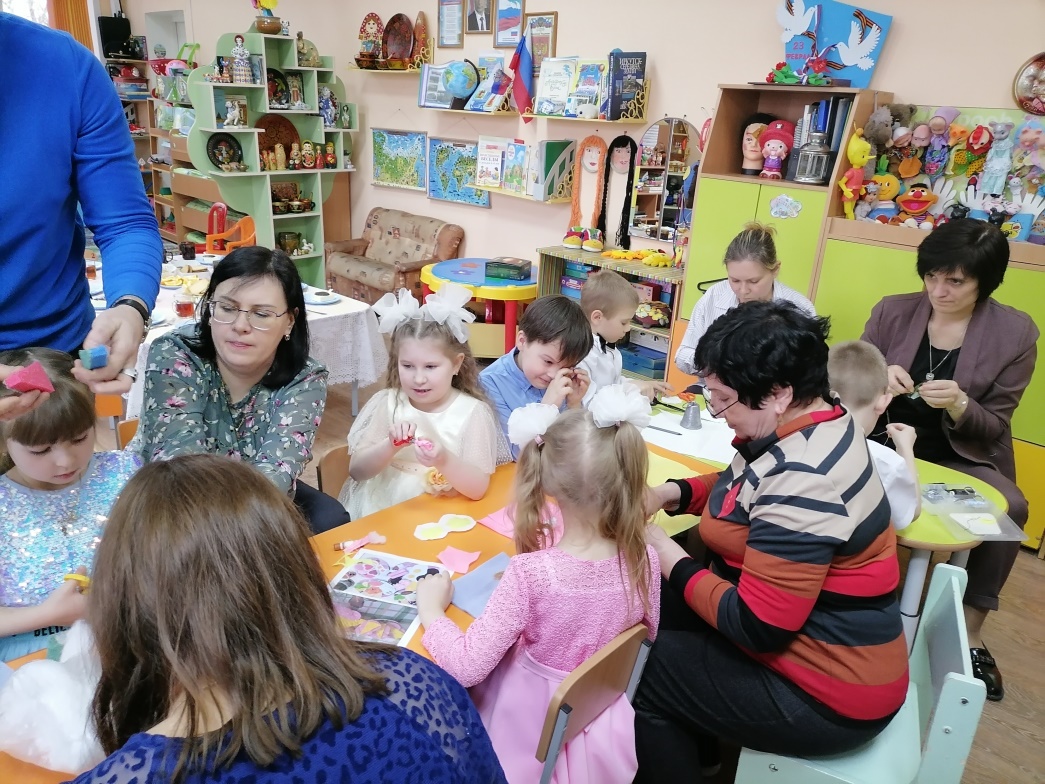 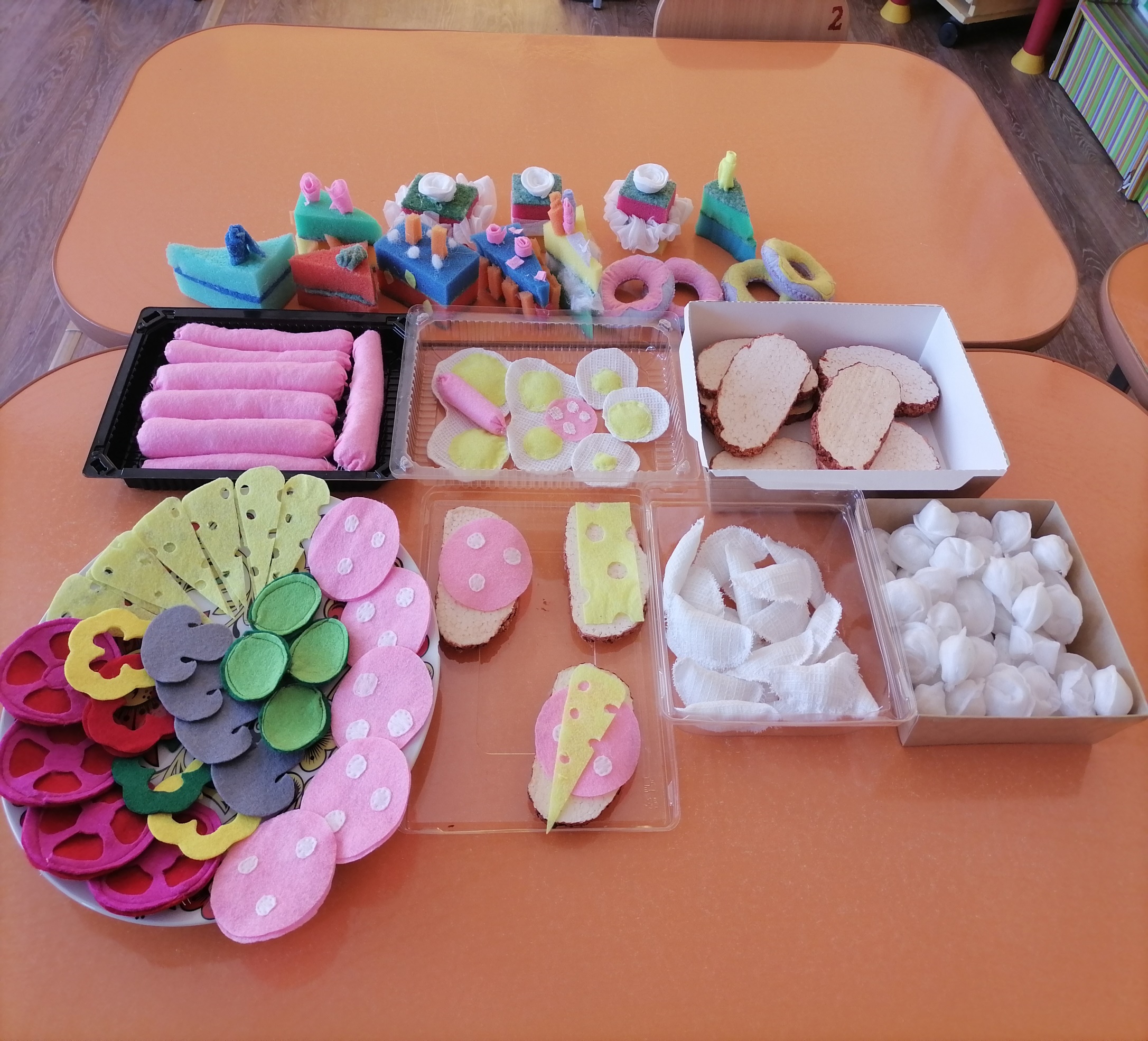 Сюжетно-ролевая игра «Кафе»
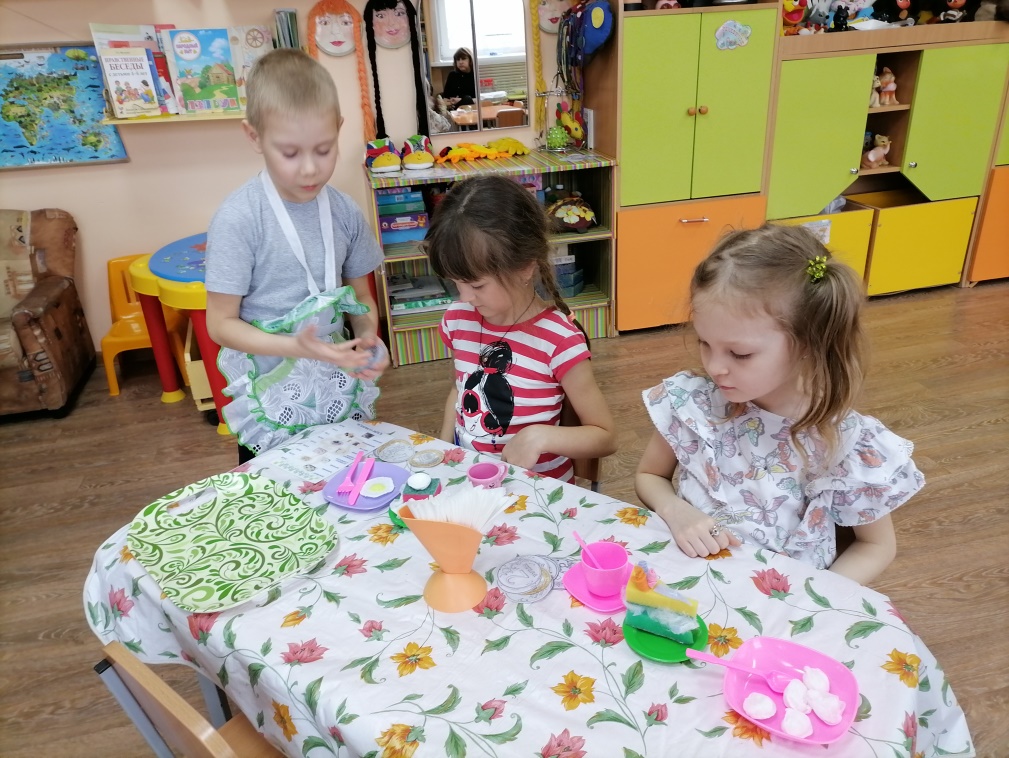 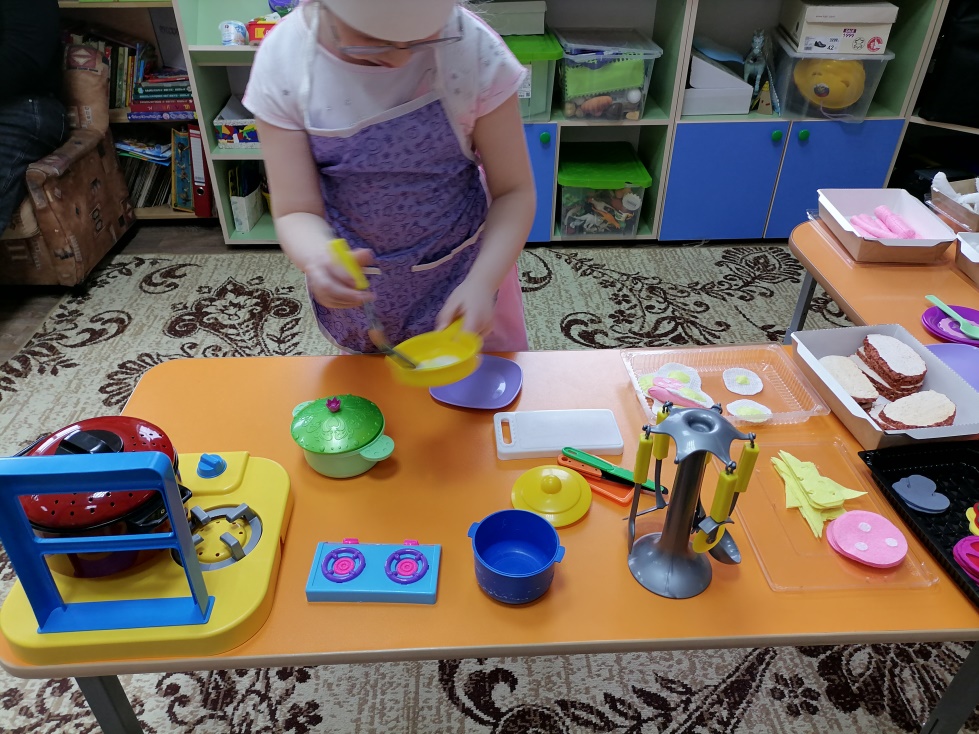 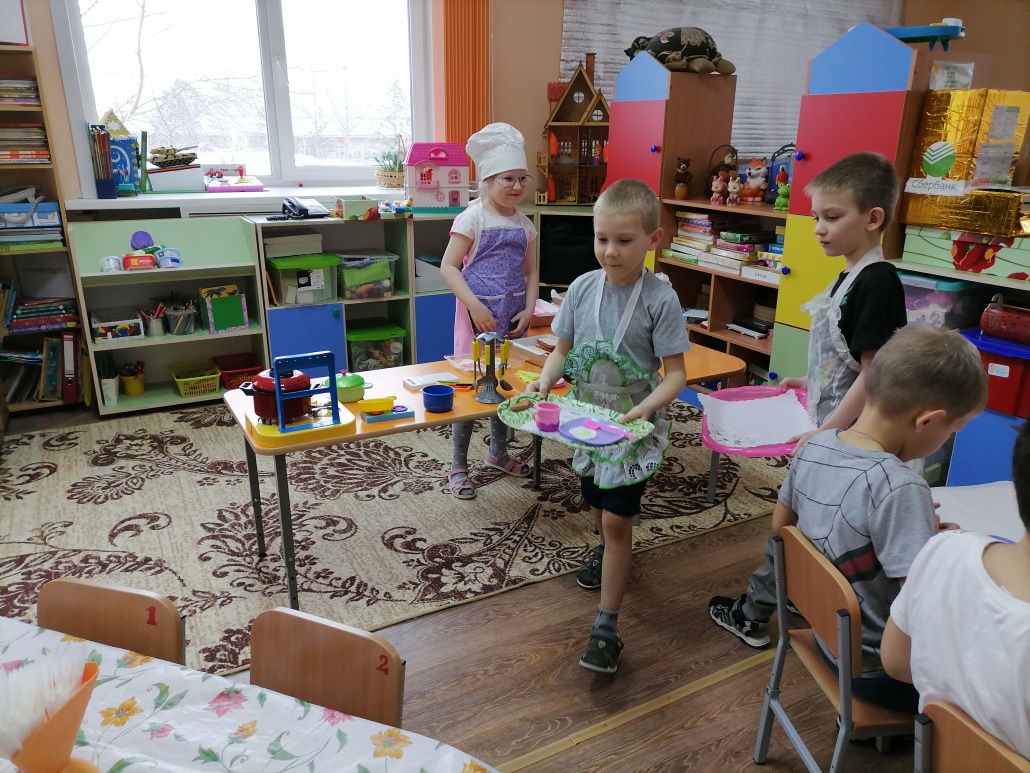 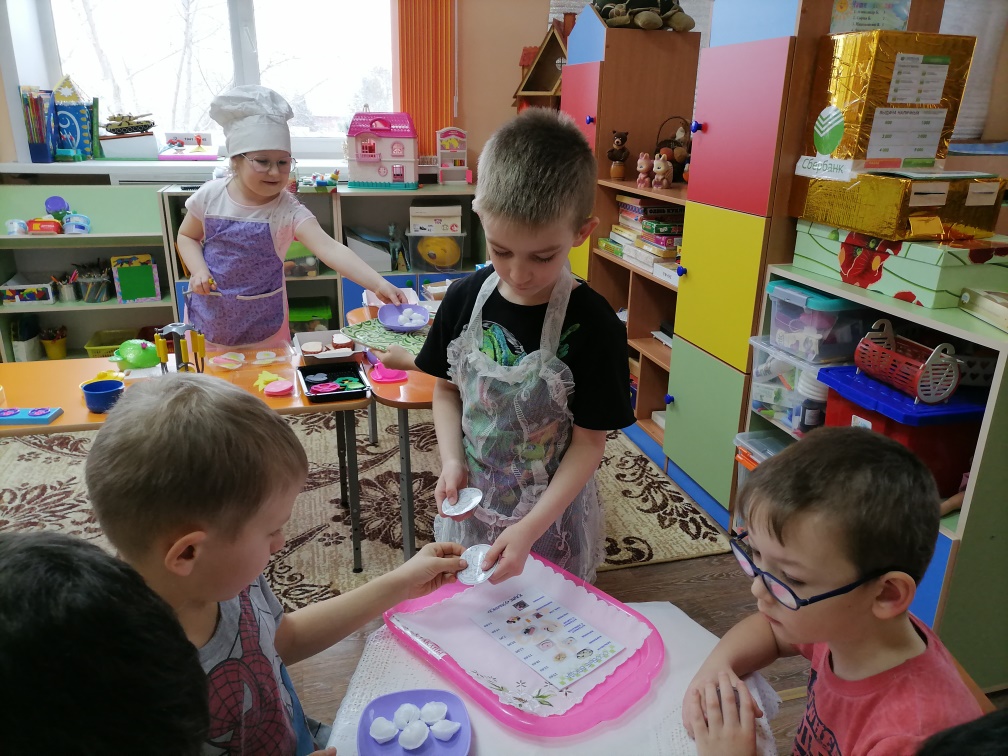 Введение элементов экономического воспитания в образовательную деятельность с дошкольниками, это не дань моде, а прежде всего необходимость с детства закладывать основы рыночной экономики, её закономерности, дать в доступной форме  представление о деньгах, развивать ценностные ориентации, которые, в конечном итоге, формируют их экономический образ мышления, будут способствовать развитию самостоятельности детей.
СПАСИБО ЗА ВНИМАНИЕ!
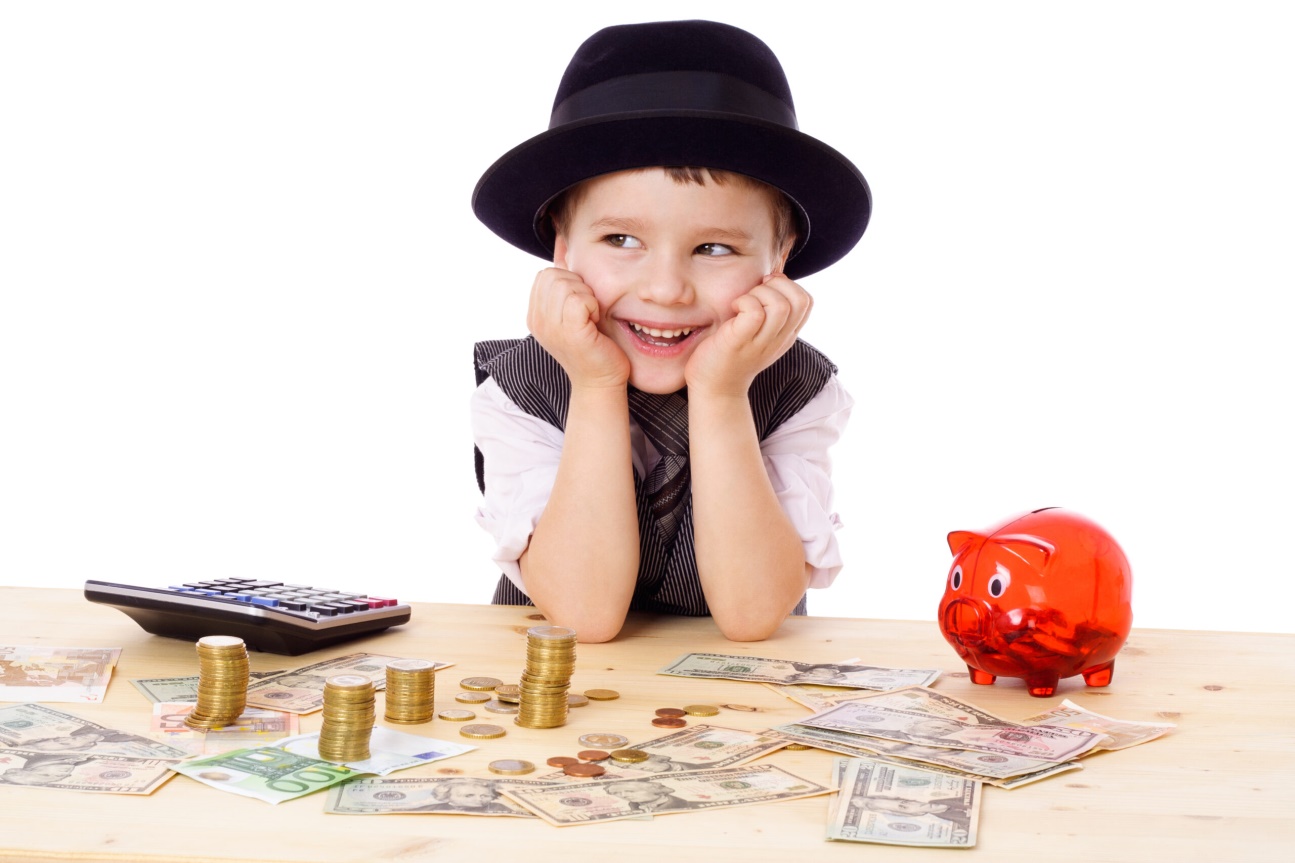